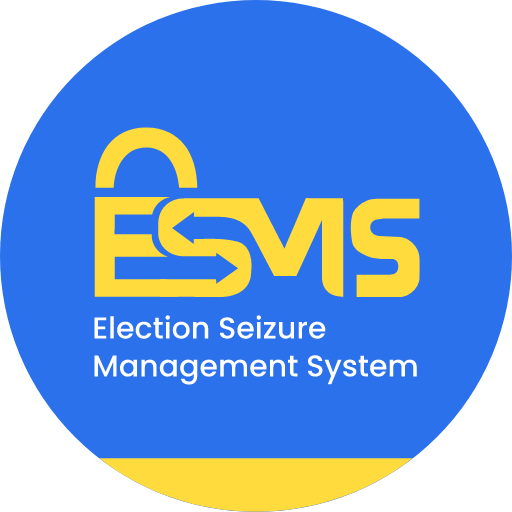 Election Seizure Management System
Presented by 
Santosh PathariyaHead of Technology, ECI
Background
ECI committed to ensure inducement free elections 
Extensive monitoring process starts month before the announcement of elections
ECI deploy Expenditure Observers in the state for strict vigil & monitoring 
22+ agencies actively involved for election expenditure monitoring
Introduction
ESMS Developed by ECI for reporting seizure on real time basis
Successfully implemented in past 5 States assembly elections
Seven fold increase in seizures during last 5 States AC election in comparison to 2018 State Assembly elections
Ready to rollout in forthcoming GE to Lok Sabha
Objective
Digitize data for intercepted/Seized items (Cash/Liquor/Drugs/ Precious Metal/Freebies/Other Items) direct from field through Mobile App
Auto generation of report in prescribed format
Avoid duplicate data entry by Agencies
Analysis on received data at CEO Level
ESMS Users?
District Nodal
BANKS
DLBC
State Nodal
DEO
CEO
FST/SST
State Nodal
District Nodal
Seizure use case?
FS/SST Team intercept, data entry in ESMS App, Inform concern officer and handover the intercepted items
Intercept
Seizure
State Nodal/District nodal officers may search the entry in App, take appropriate action
Intercepted Seizure
State Nodal/District nodal officers directly data entry in App to seize
Suo motu Seizure
Agencies need to onboard?
01
State Police Department (SPD)
02
Income Tax Department
03
State Excise Department
Central Goods and Services Tax
04
State Goods and Services Tax/Commercial Tax
05
Agencies need to onboard?
06
Directorate of Revenue Intelligence
07
Directorate of Enforcement
08
Narcotics Control Bureau
Border Security Force
09
Sashastra Seema Bal
10
Agencies need to onboard?
11
Indo-Tibetan Border Police
12
Central Industrial Security Force
13
Assam Rifles
Indian Coast Guard
14
Railway Protection Force
15
Agencies need to onboard?
16
Department of Post
17
Forest Department
18
Airport Authority of India
State Civil Aviation Department
19
Bureau of Civil Aviation Security
20
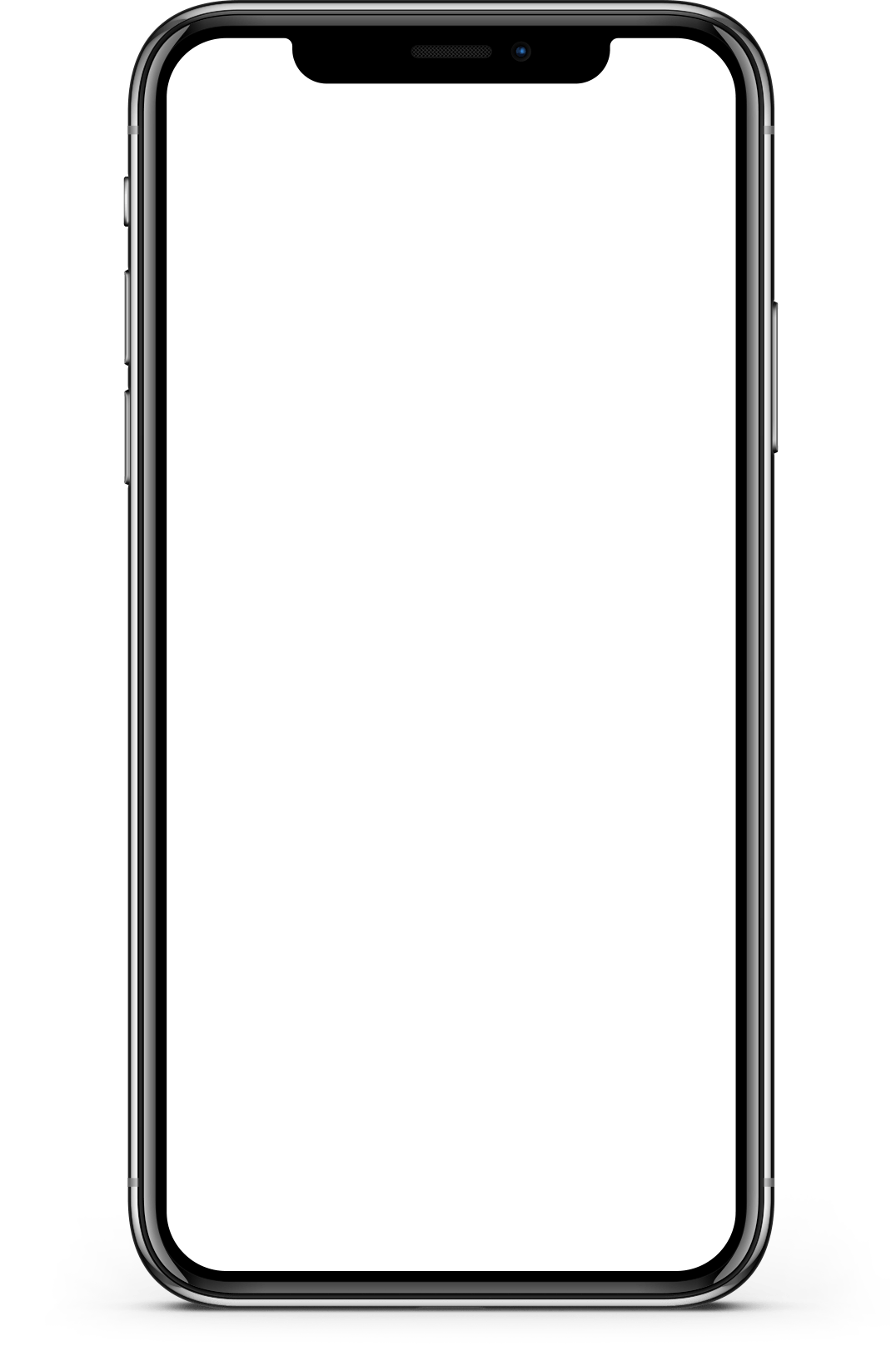 ESMS Components
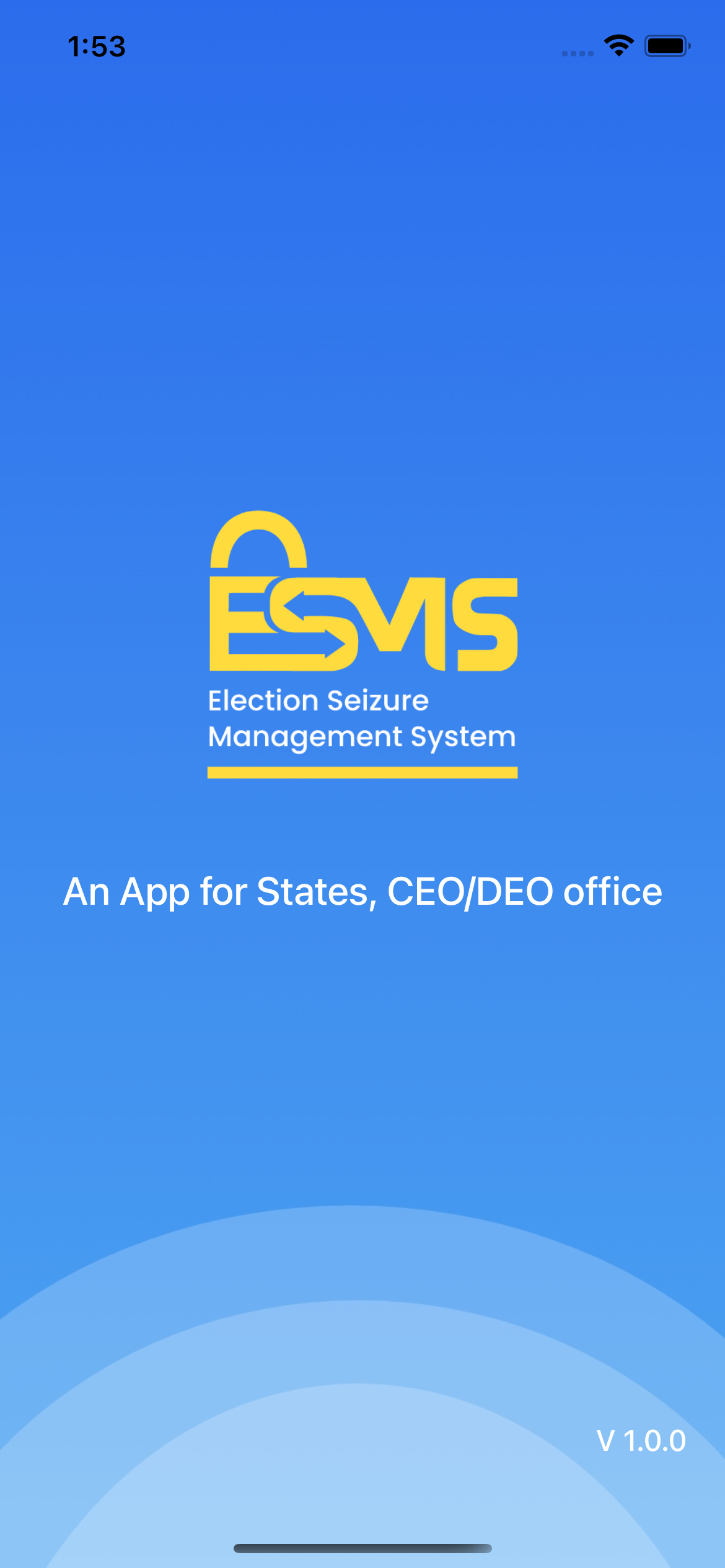 https://cvigil.eci.gov.in/
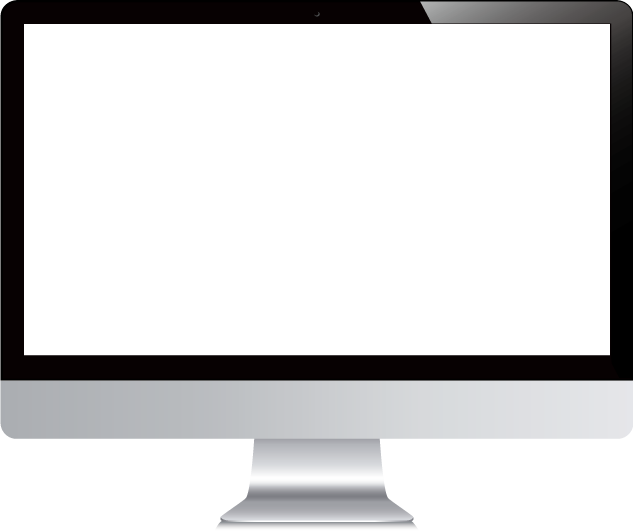 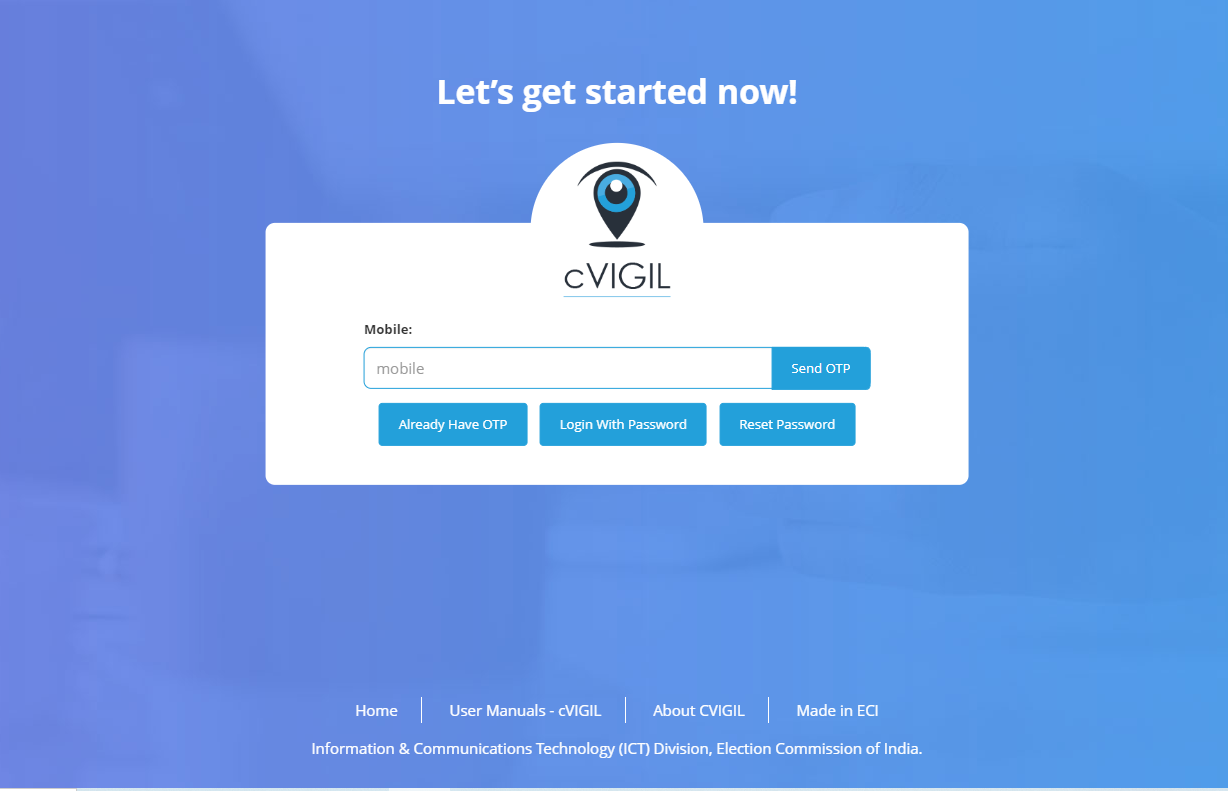 ESMS Components
Web Application 
For User onboarding (State Nodal/District Nodal/FST/DLBC/Banks) 
View/Download reports with drill down option up to AC level 
Data entry by District Nodal for respective agency
Issue Cash transfer letter (QR Code) 
Mobile App (Android & iOS will be available on Play Store/App Store) 
Data entry for Intercept/Suo Motu Seizure and claim for Intercepted Seizure
Show Analytics with limited scope
Access of Portal/ESMS Mobile App?
State Nodal
District Nodal
FS/ SST
CEO/ DEO/DLBC/ Banks
ESMS Mobile App
cVIGIL Portal
Data entry process for Intercept?
FS/SST or District Nodal will login with registered mobile number in ESMS mobile App
Data entry for Intercept through App
Intercept entry will be visible to all District Nodal for all agencies
FS/SST/DN will handover the intercepted items to concern agency
Seized entry will be reflected in Portal
District Nodal will seize the intercept entry from App after receiving the items
Data entry process for Agency Seizure?
District Nodal will login with registered mobile number in ESMS mobile App
Data entry for Agency Seizure
Visible to State Nodal on their Mobile App
Seized entry will be reflected in Portal
CEO Responsibility?
Onboard State Nodal officer for each Agency 
Create DEO account for each District (Part of cVIGIL) 
Verify DEO account if already exists
Share Seizure report to ECI
DEO Responsibility?
Onboard FS/SSTs for each AC for ESMS
Onboard DLBC (District Level Bank Coordinator)
State Nodal officer Responsibility?
Onboard District Nodal for each district for their respective State 
Review reports from Dashboard from Web Application https://cvigil.eci.gov.in/
Use ESMS App to do data entry for seize/Intercept
District Nodal officer Responsibility?
Download/Install ESMS App from Google Play Store/Apple App Store 
Use ESMS App to do data entry for seize/Intercept  
View/Search Intercept entry done by FS/SST
View analytics for their district in App (Intercepted VS Seize)
Agency user onboarding process?
CEO office will onboard State level Nodal officer for each Agency
State level Nodal Officer may further create District nodal users for their respective Agency in cascade manner with multiple districts mapping
DEO will onboard FS/SSTs at AC Level 
DEO will onboard DLBC (District Level Bank Coordinator)
DLBC will onboard Banks
User Onboarding process
District Nodal
CEO
State Nodal
DEO
FS/SST
Banks
DLBC
User onboarding (State Nodal) by CEO
Required fields for Onboarding
Name of Nodal Officer
Agency Name
State
Mobile 
Email ID
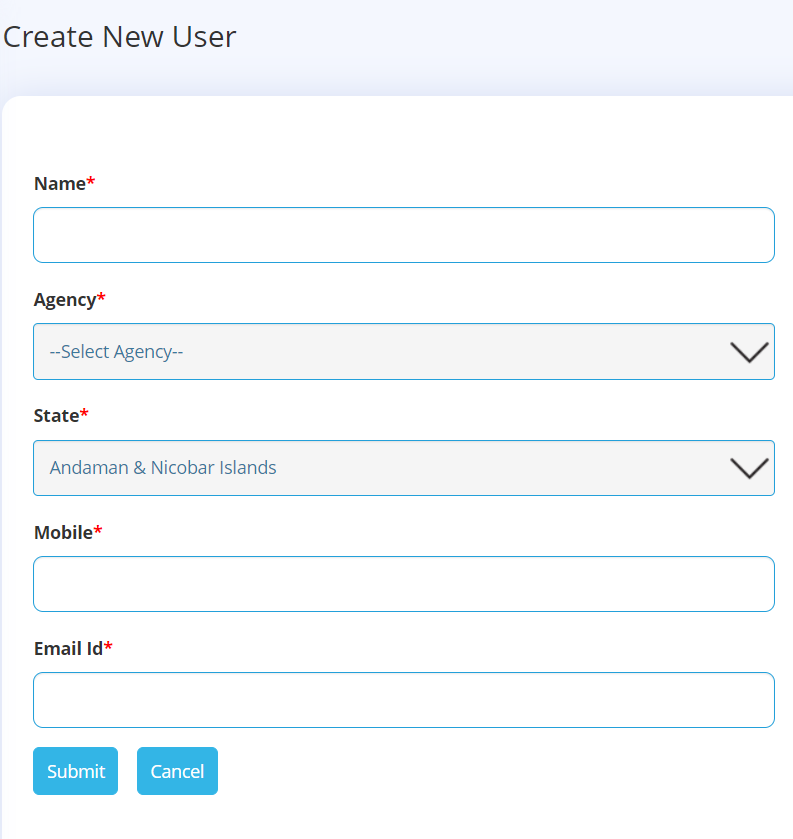 User onboarding (District Nodal) by State Nodal
Required fields for Onboarding
Name of Nodal Officer
Agency Name
District (Multi selection)
Mobile 
Email ID
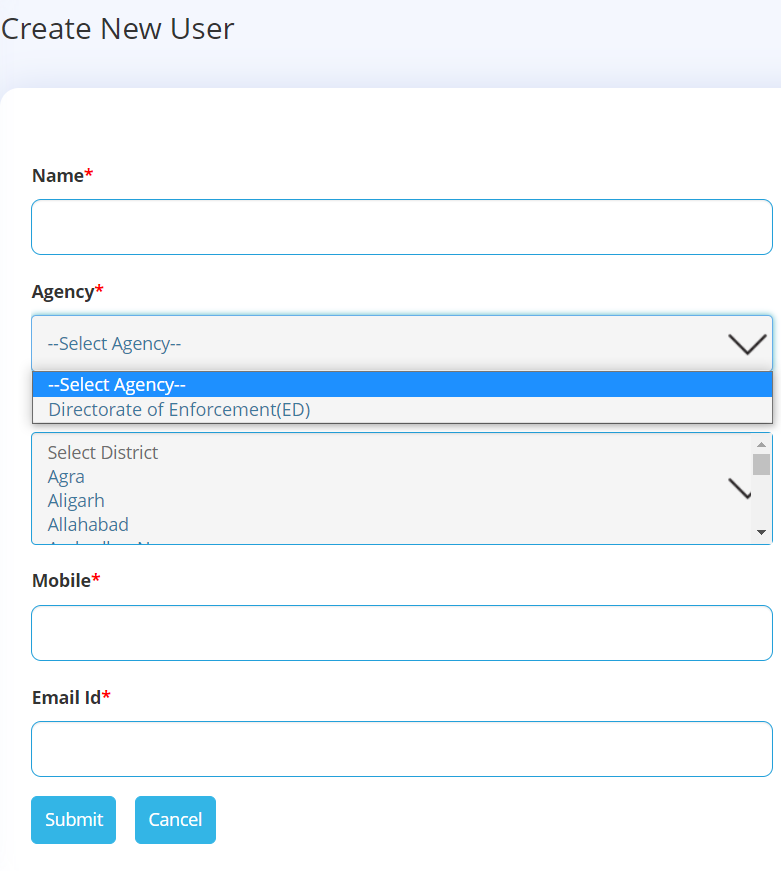 User onboarding (FST) by DEO
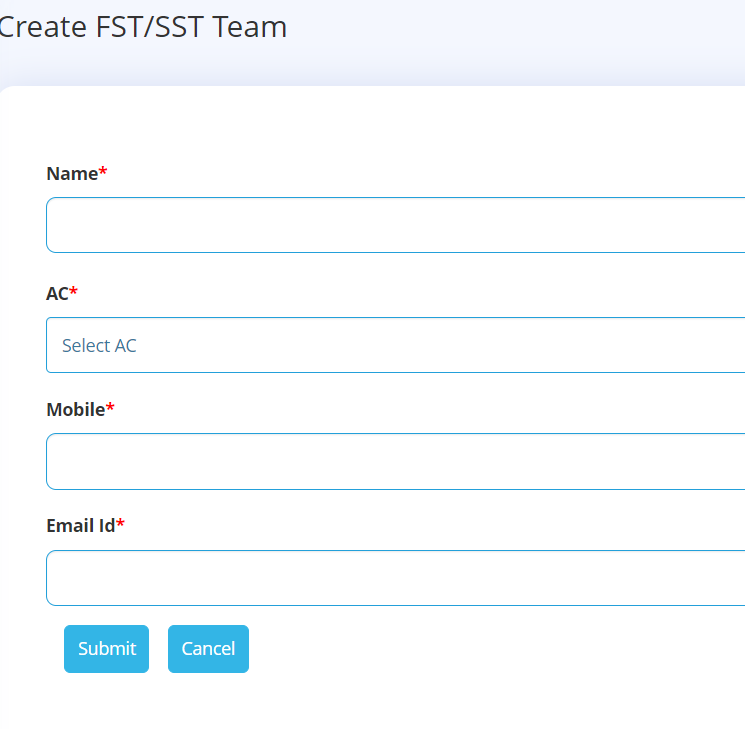 Required fields for Onboarding
Name of FST
AC Name
Mobile 
Email ID
User onboarding (DLBC) by DEO
Required fields for Onboarding
Employee Name
Bank Name
Mobile 
Email ID
Cash transfer use case
DLBC
BANKS
Validate
Intercept
Onboard all banks for their respective Districts
Generate Receipt with QR code for all cash movement
FS/SST/DN/SN may scan the QR code and validate the transfer
Intercept/Seize the cash if quantity mismatched from the receipt
How to access Application?
Web Application : https://cvigil.eci.gov.in 

Mobile App (Google Play Store/Apple App Store)
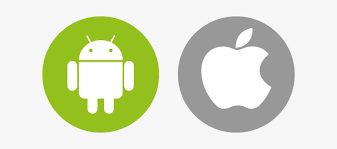 ESMS App
Android
iOS
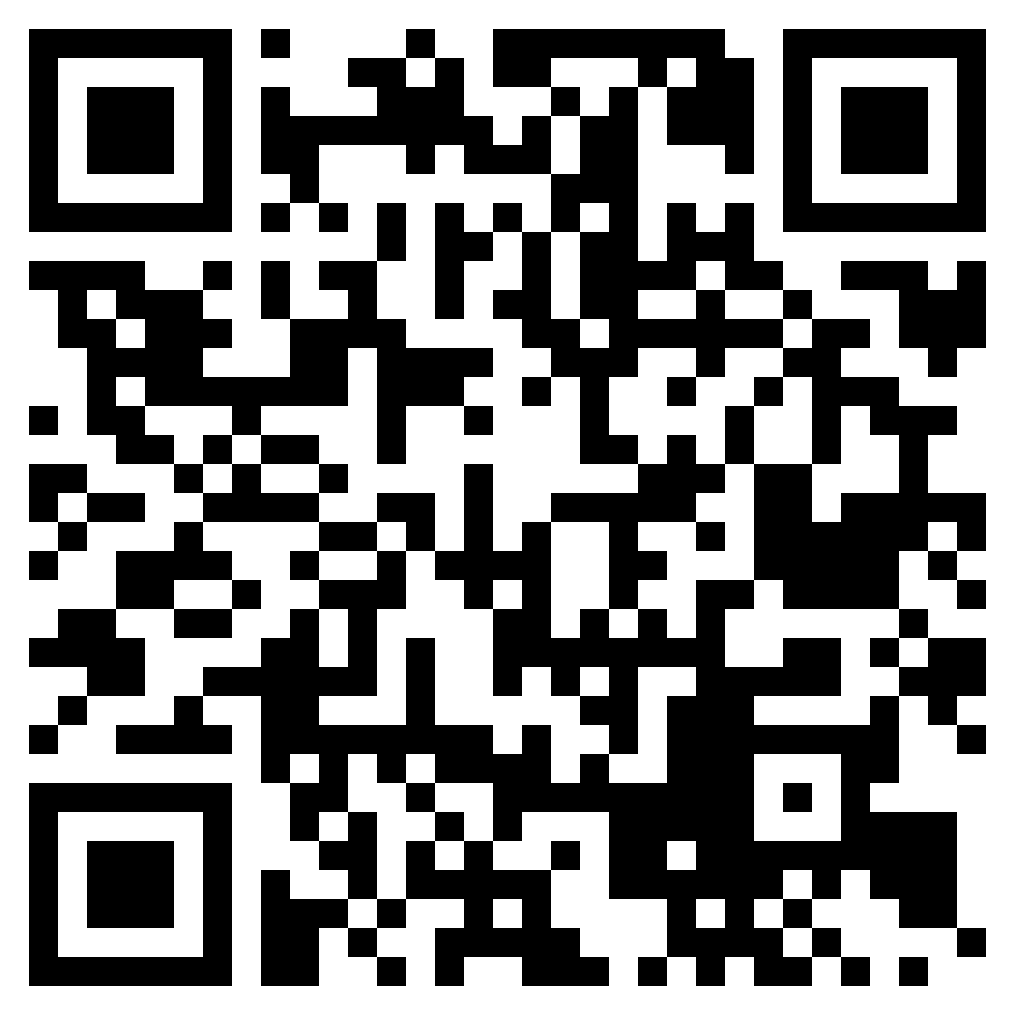 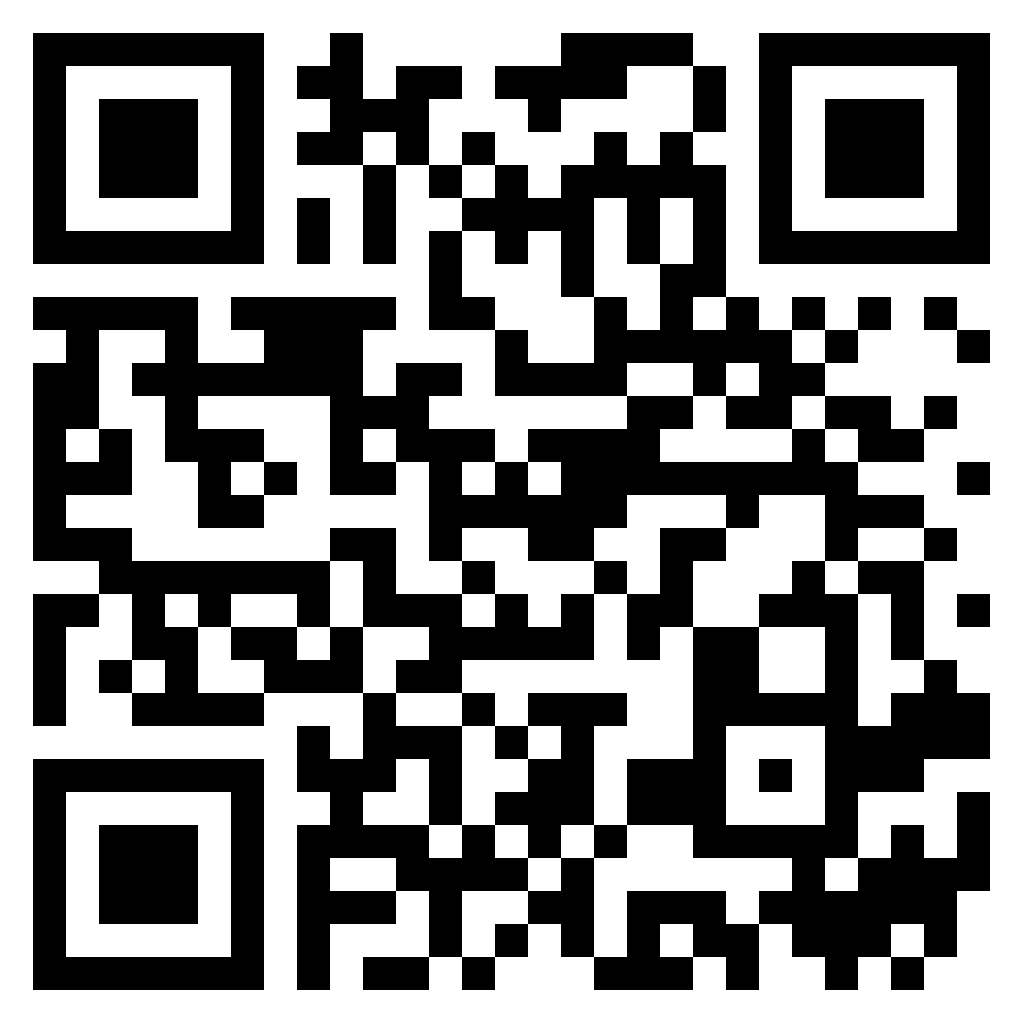 Role & Permission
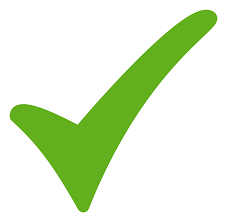 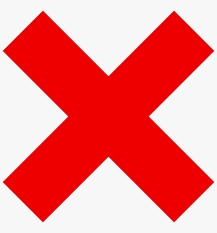 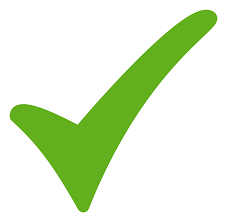 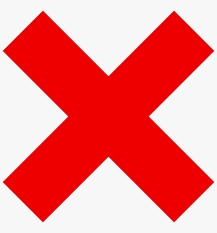 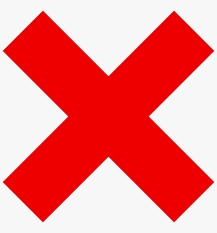 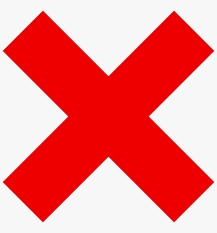 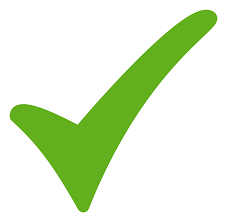 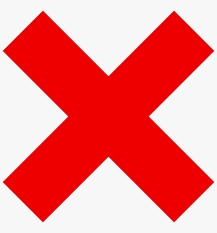 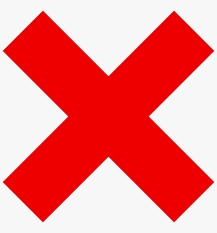 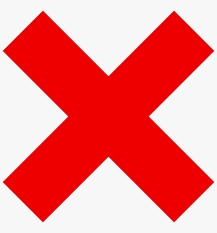 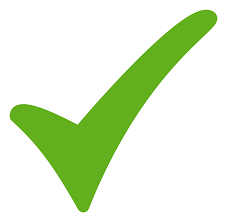 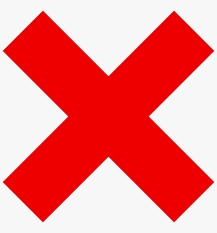 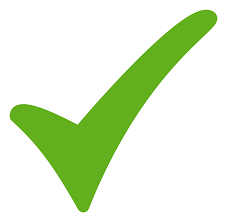 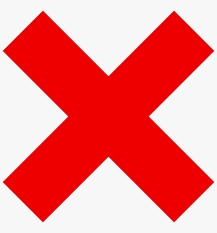 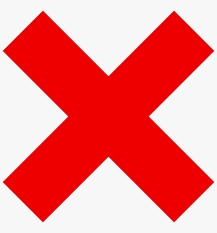 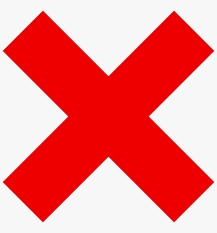 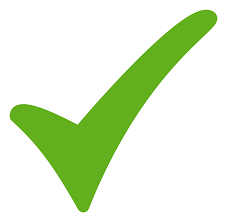 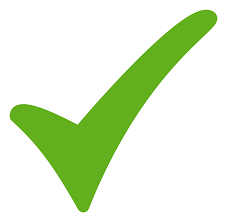 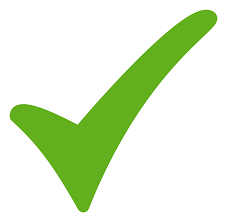 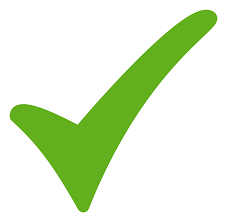 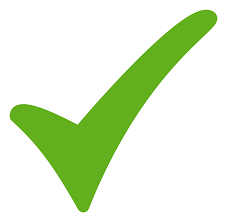 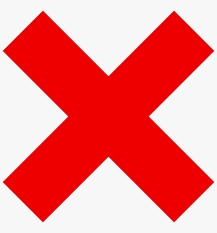 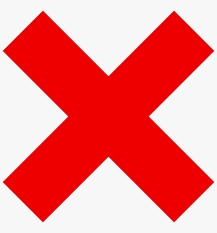 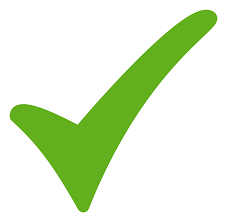 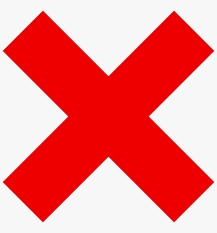 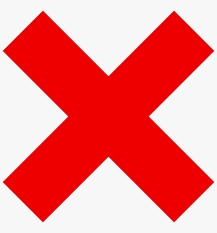 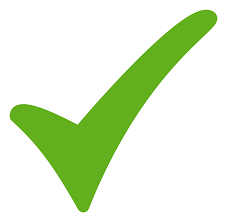 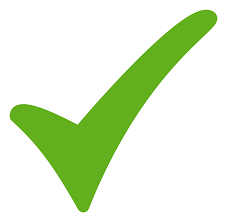 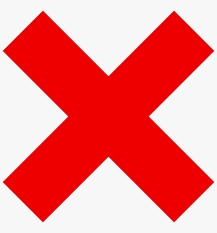 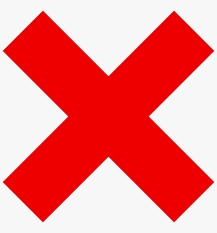 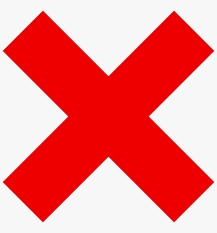 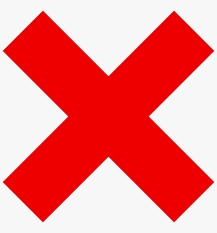 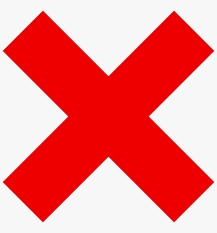 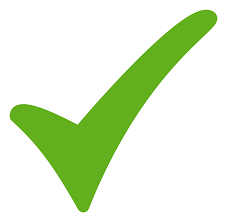 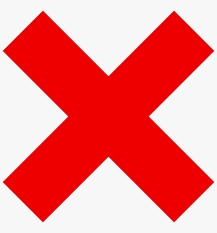 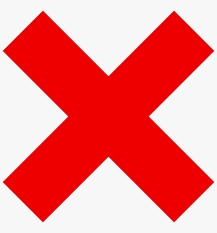 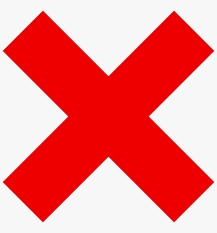 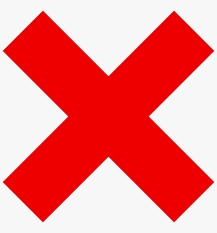 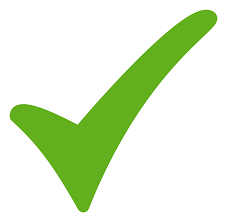 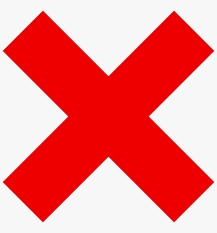 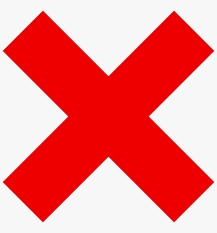 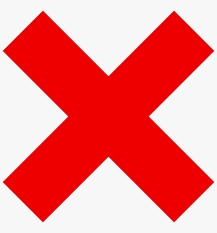 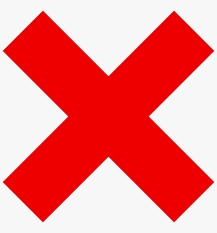 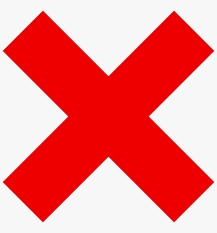 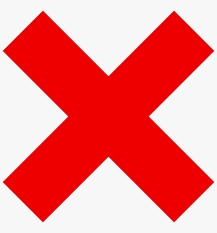 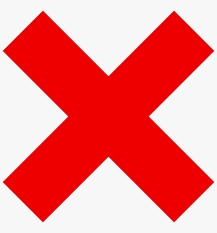 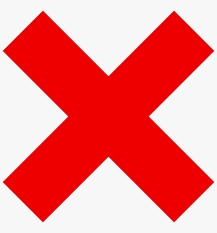 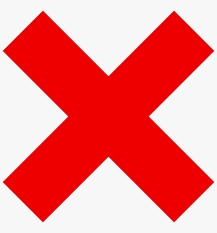 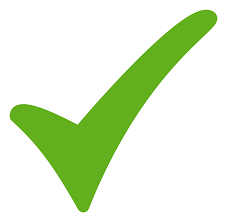 Rules for System
FS/SST/District Nodal may edit their records on same day 
Any modification in Previous day records are not allowed for any user however user may request to CEO to allow edit, CEO office need to put remarks if approved
During Intercepted Seizure, User may not increase Qty/Amount however user may decrease Qty/Amount
App Login Flow?
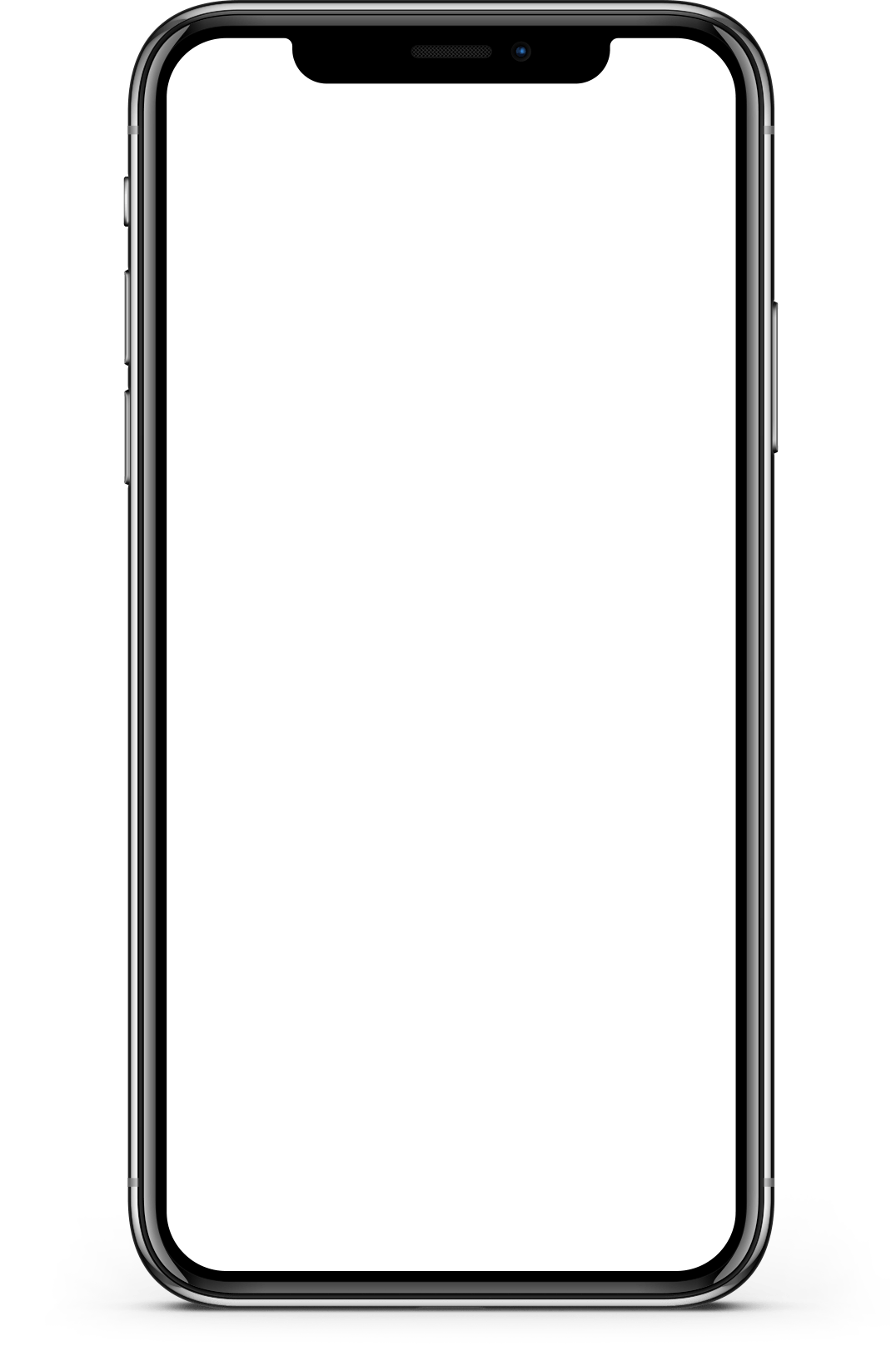 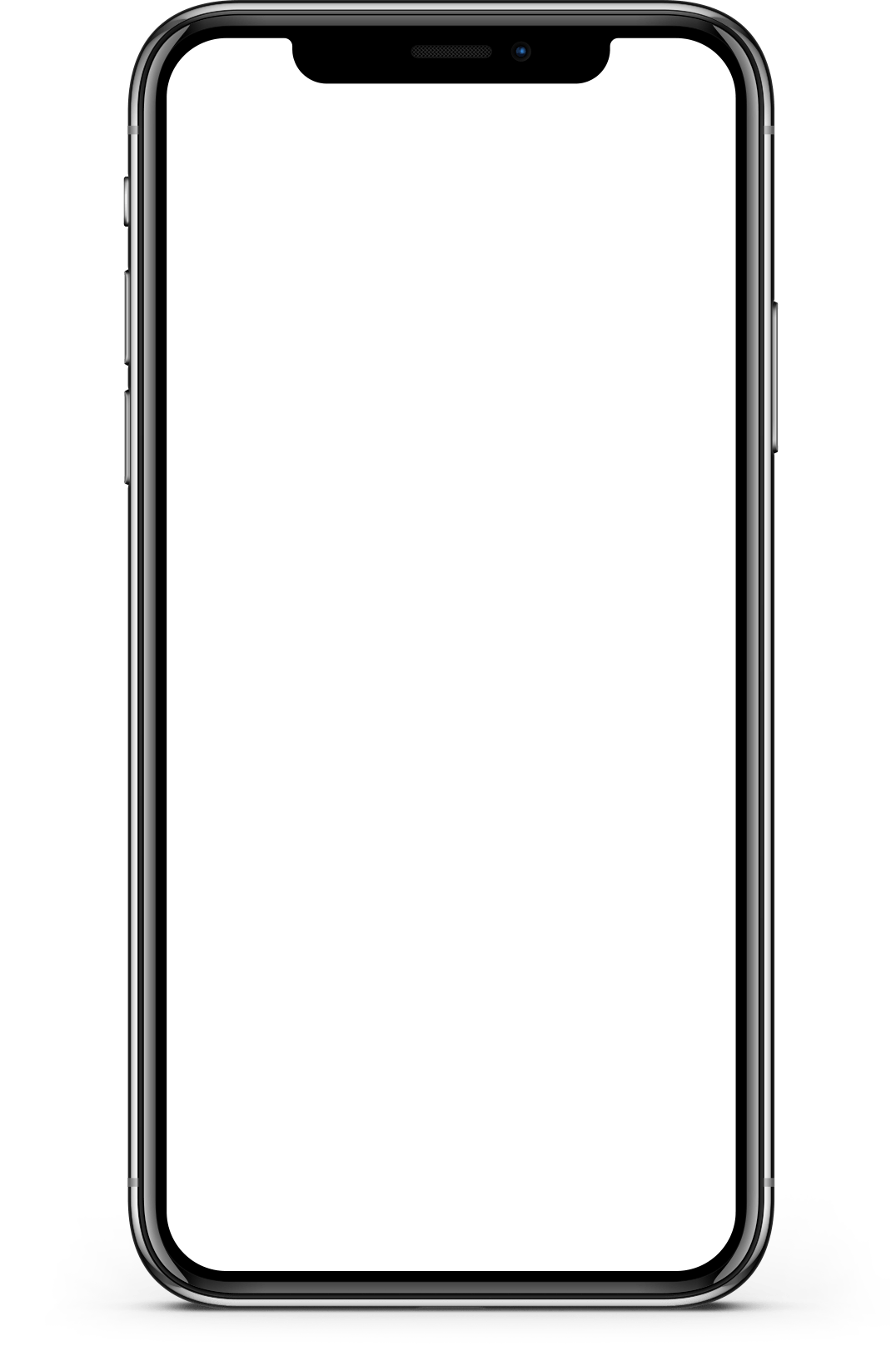 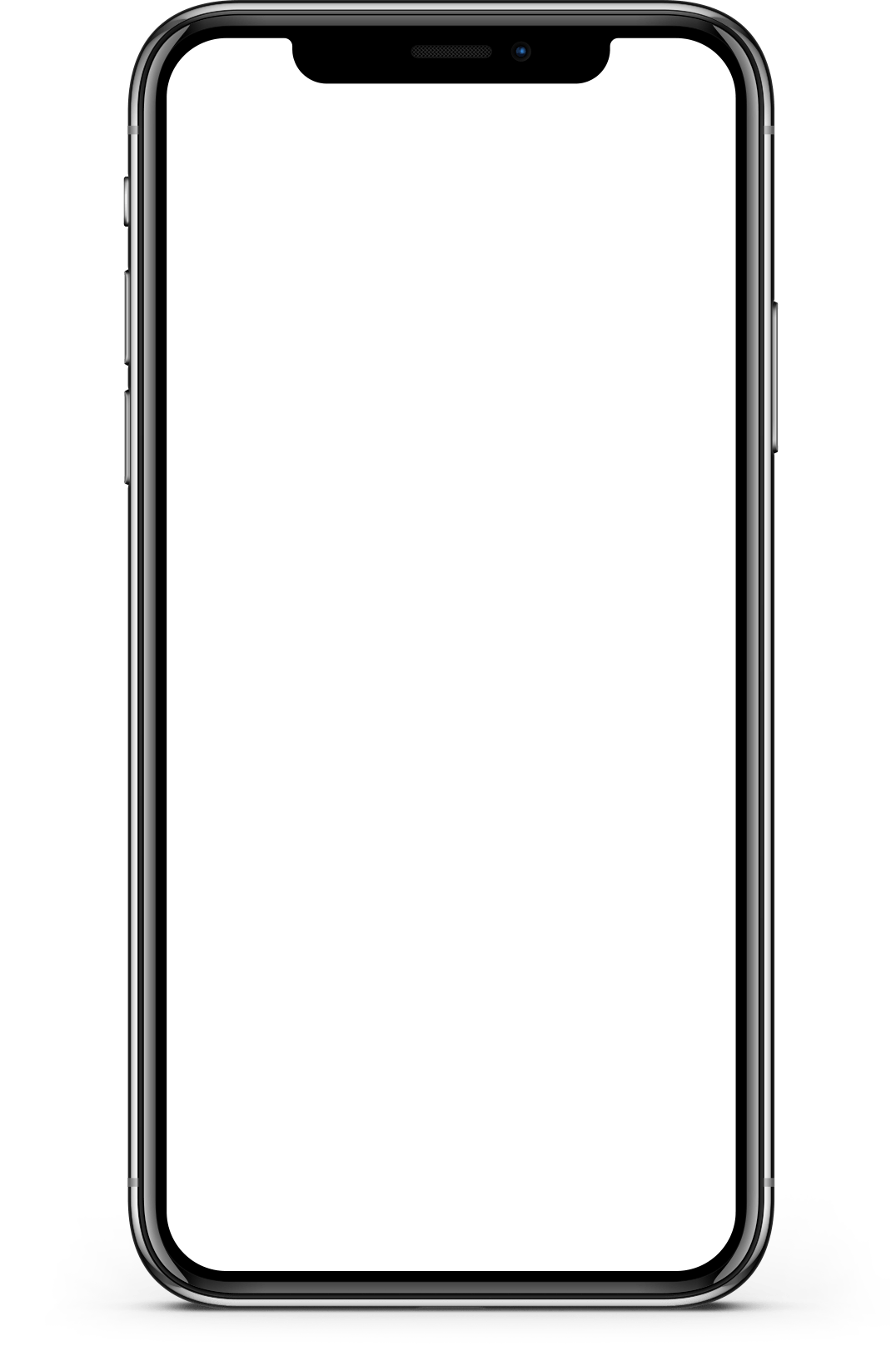 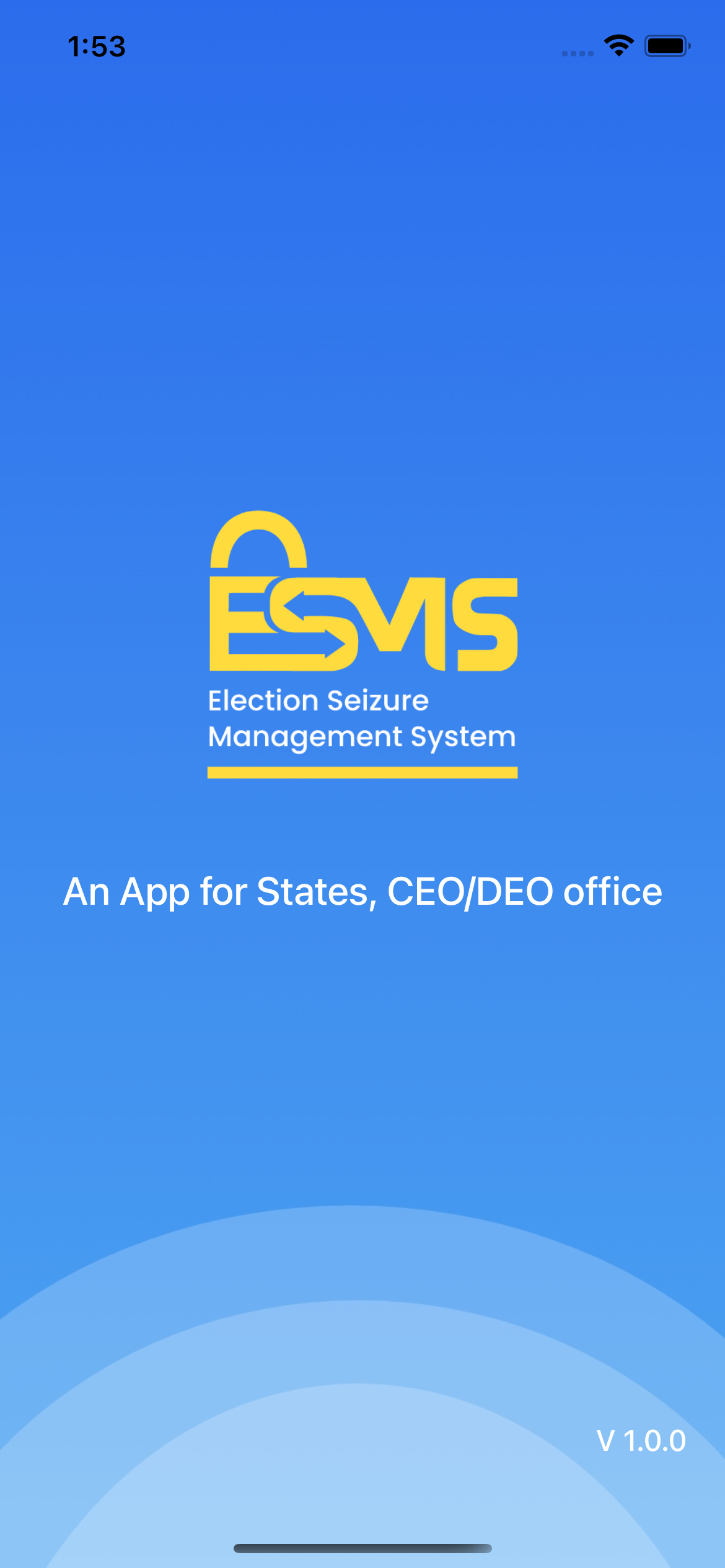 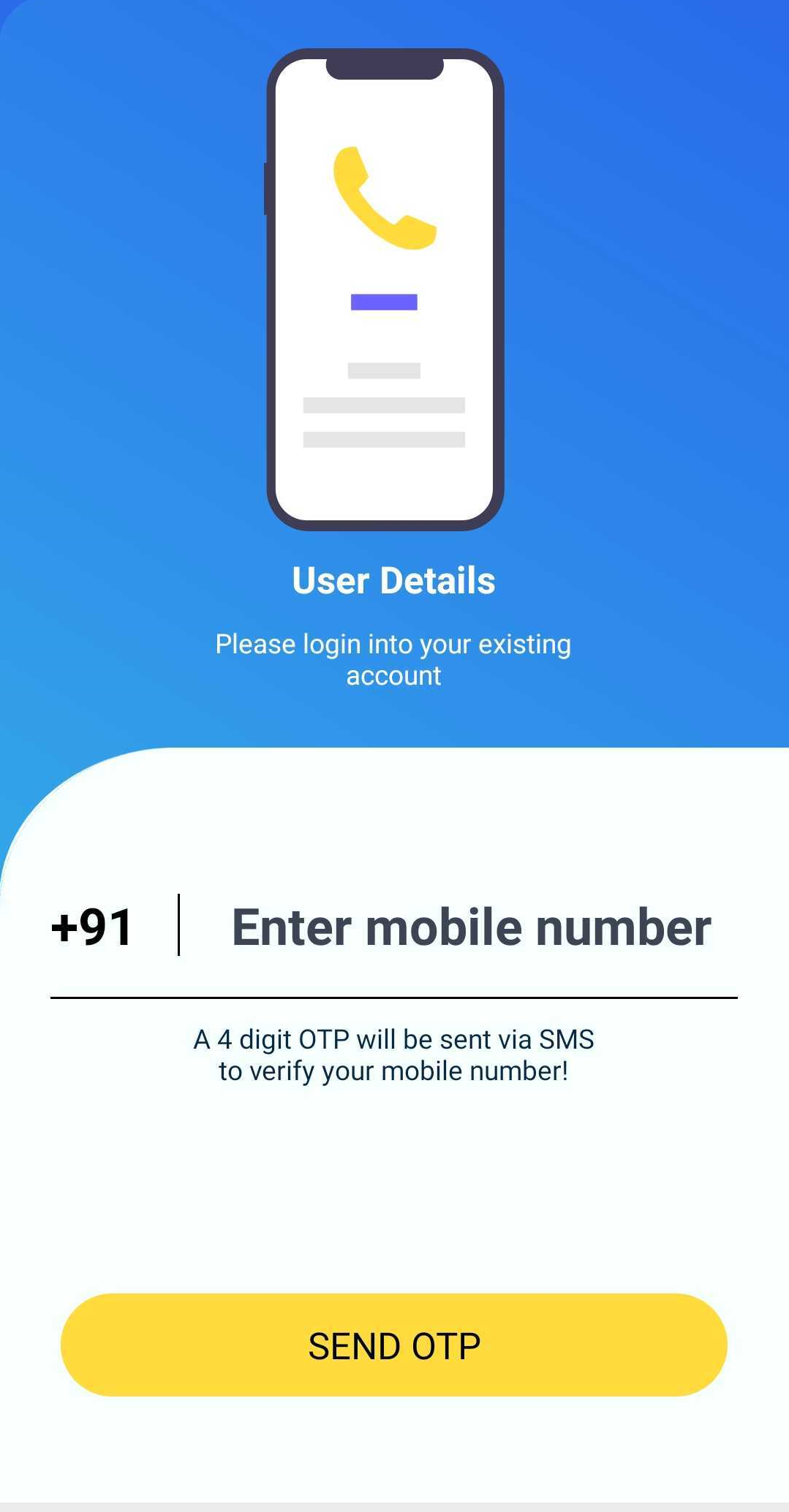 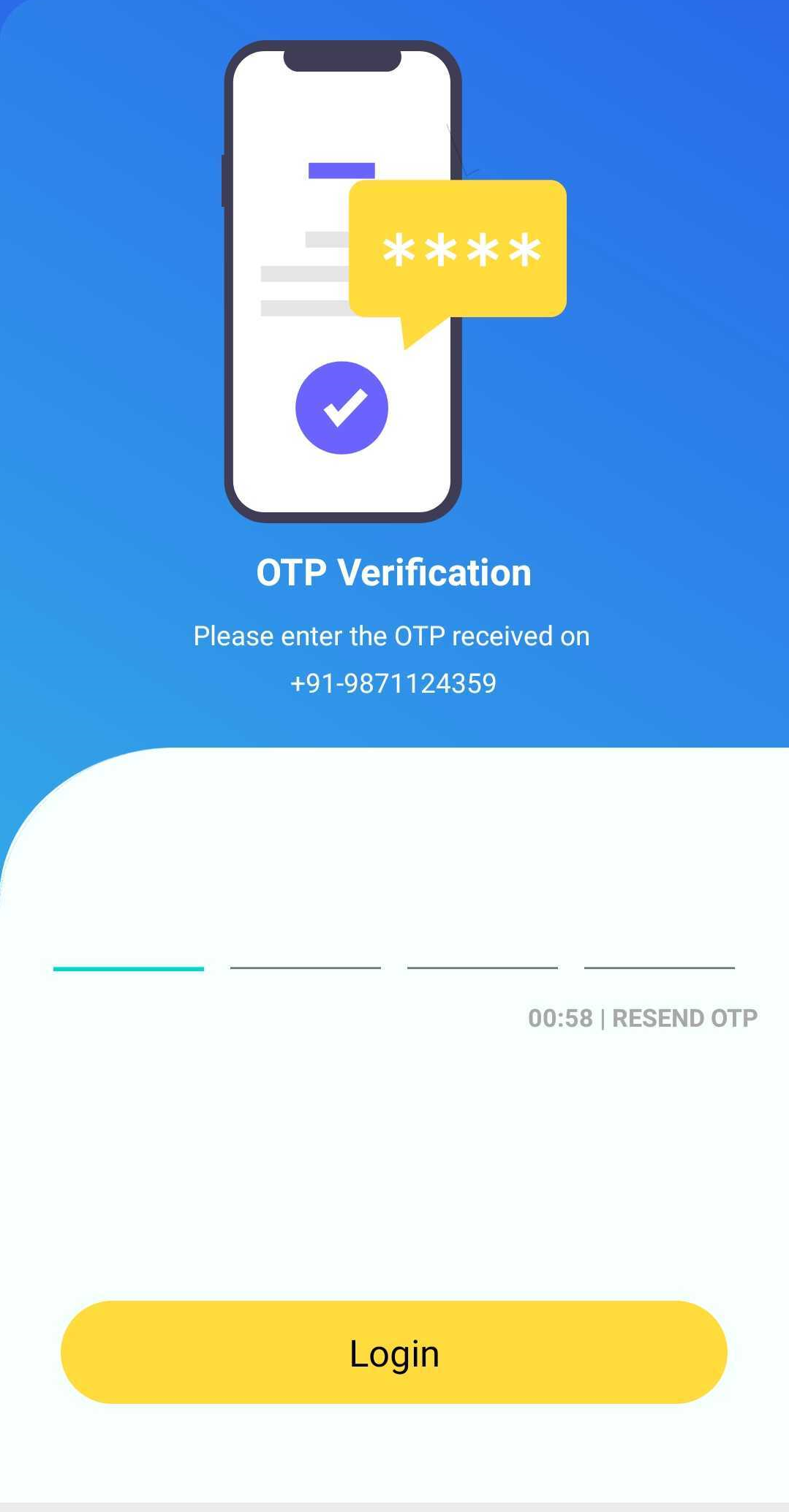 Intercept Flow?
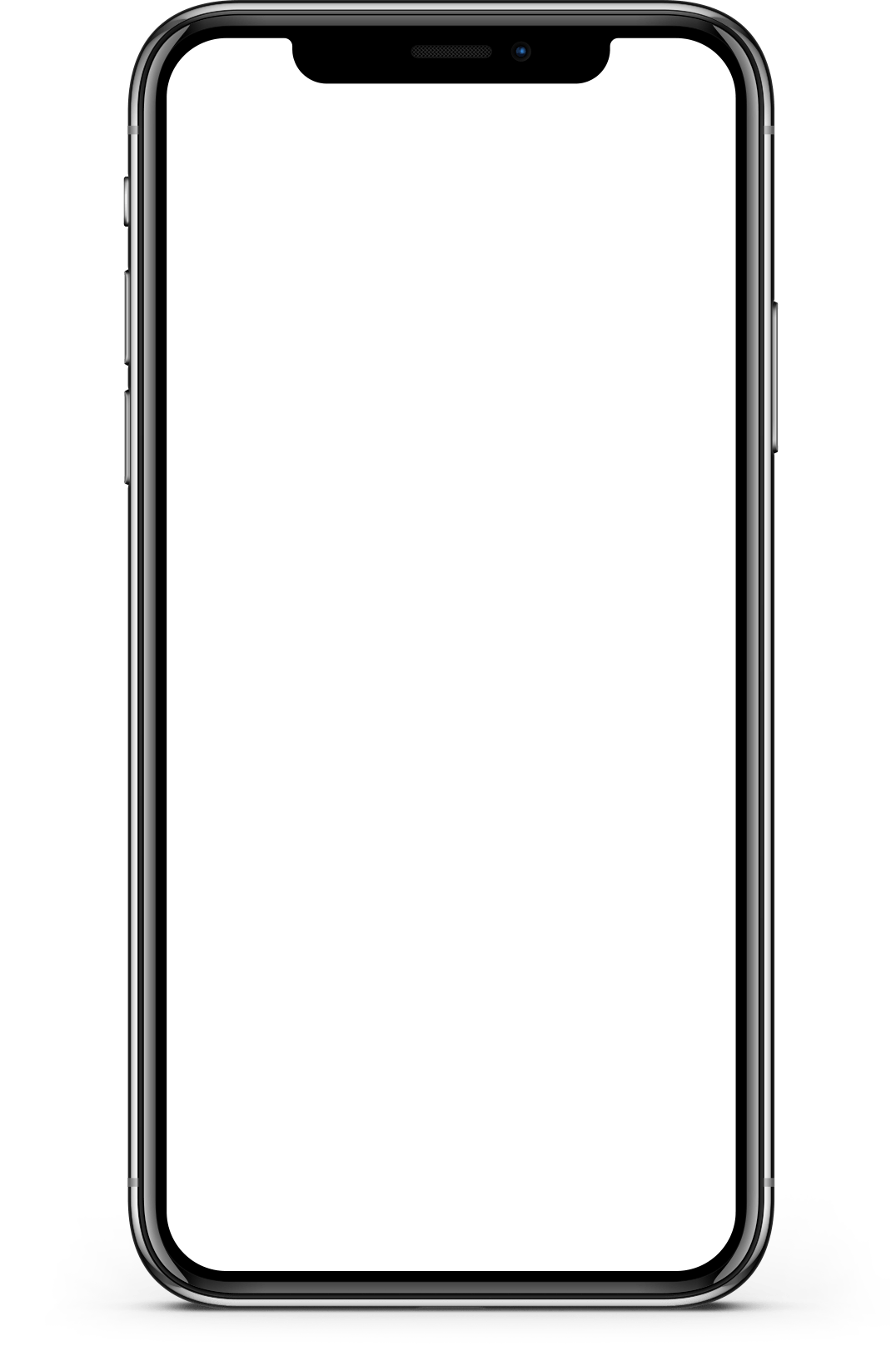 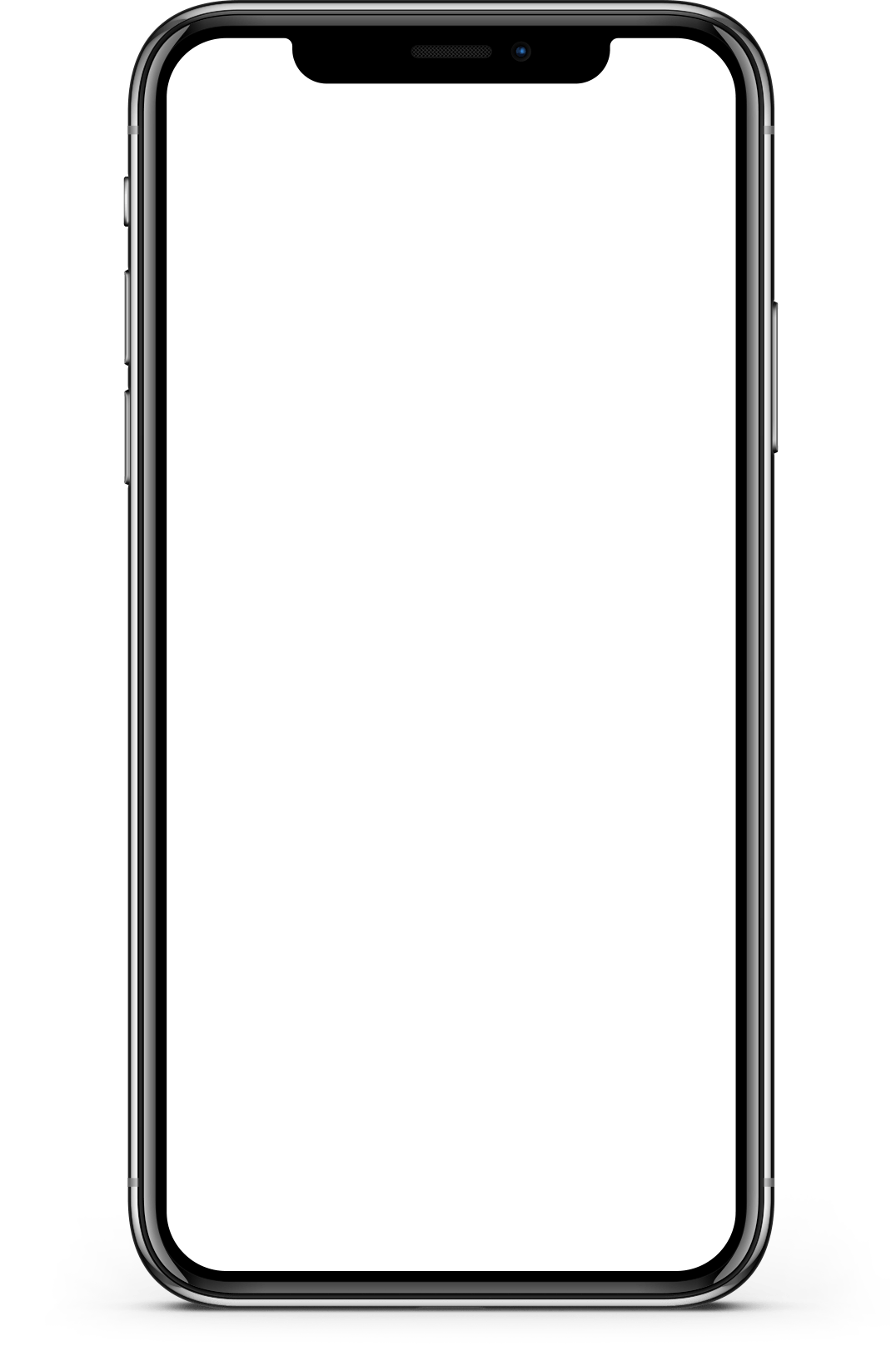 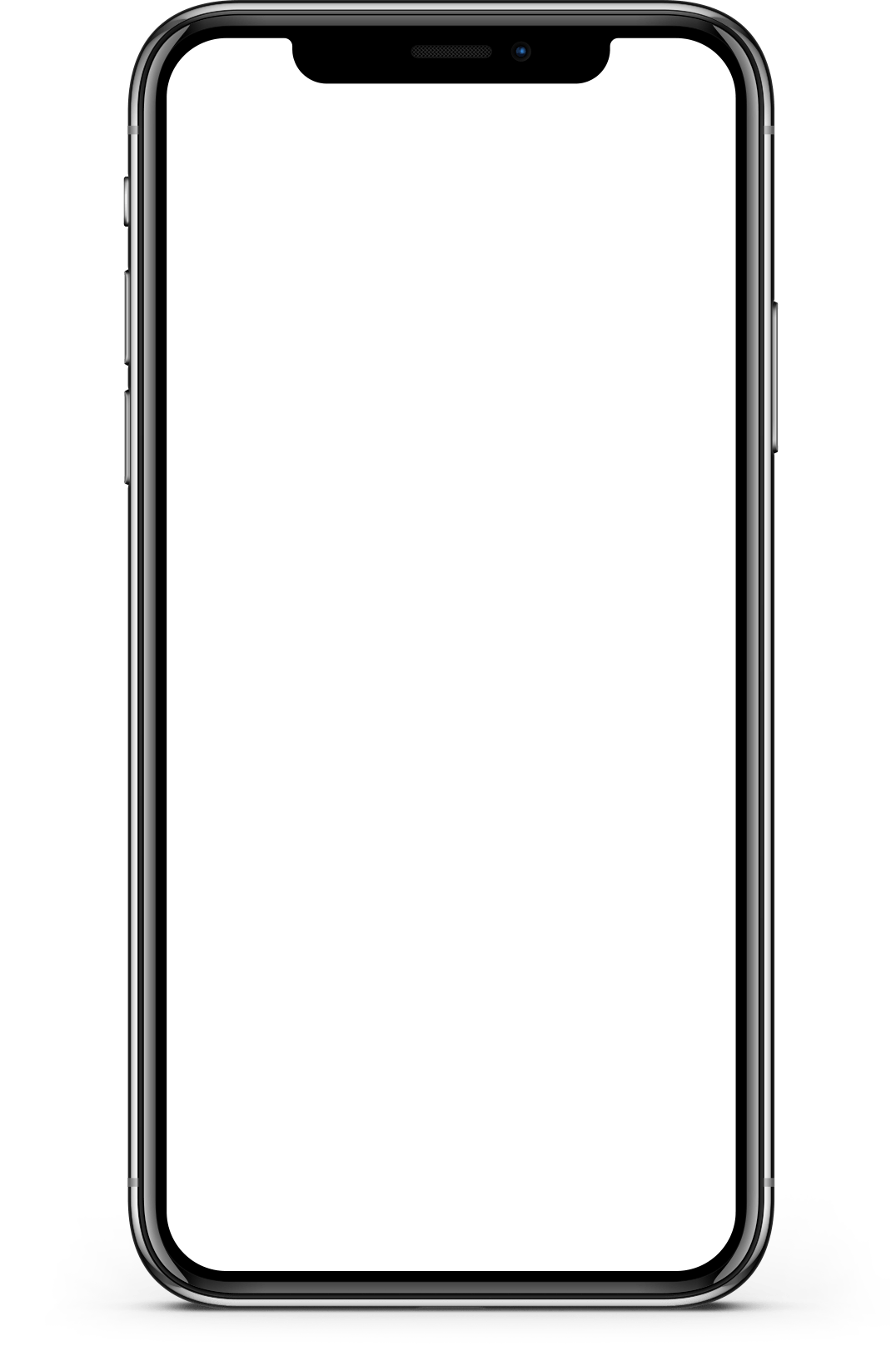 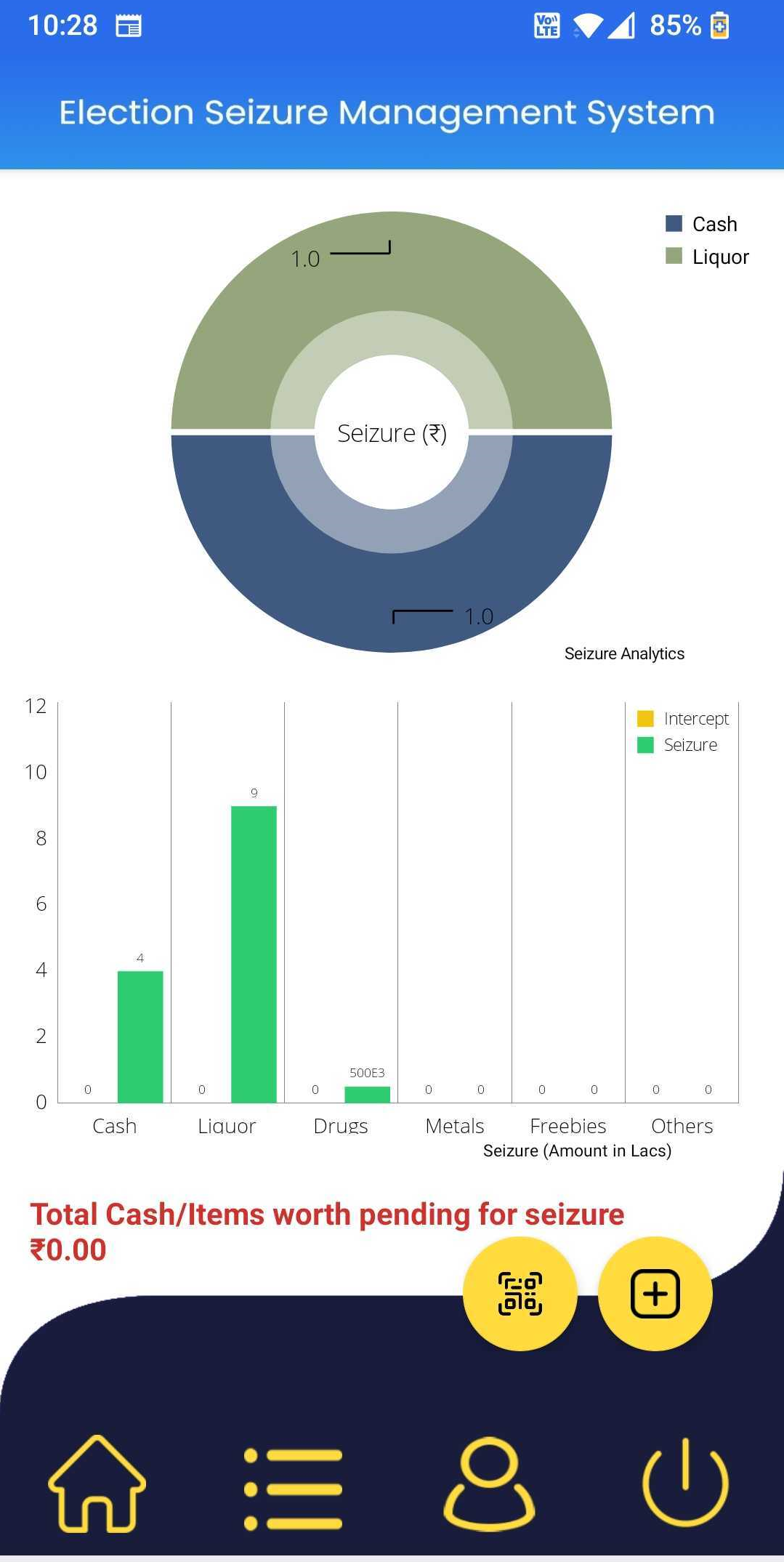 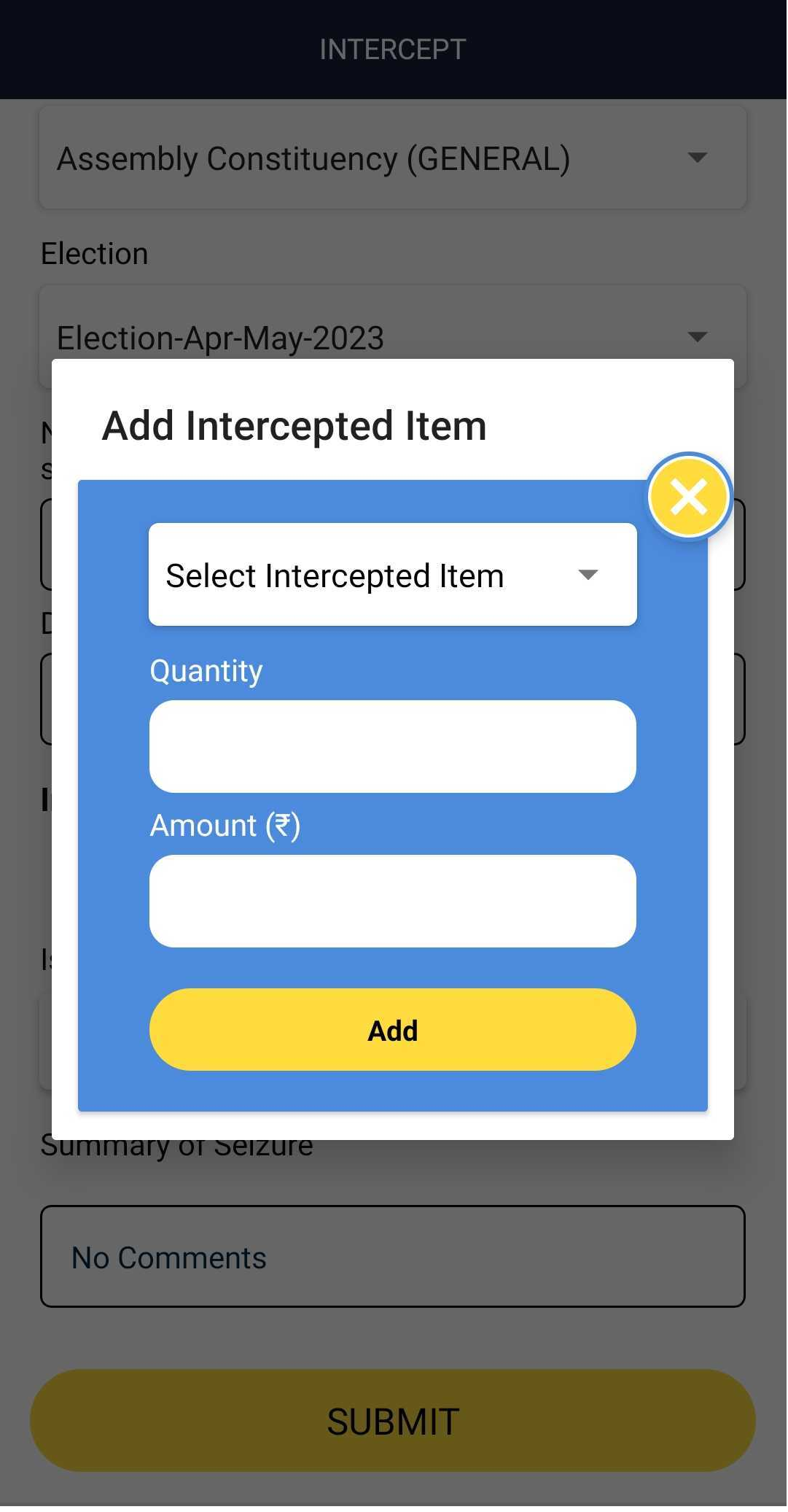 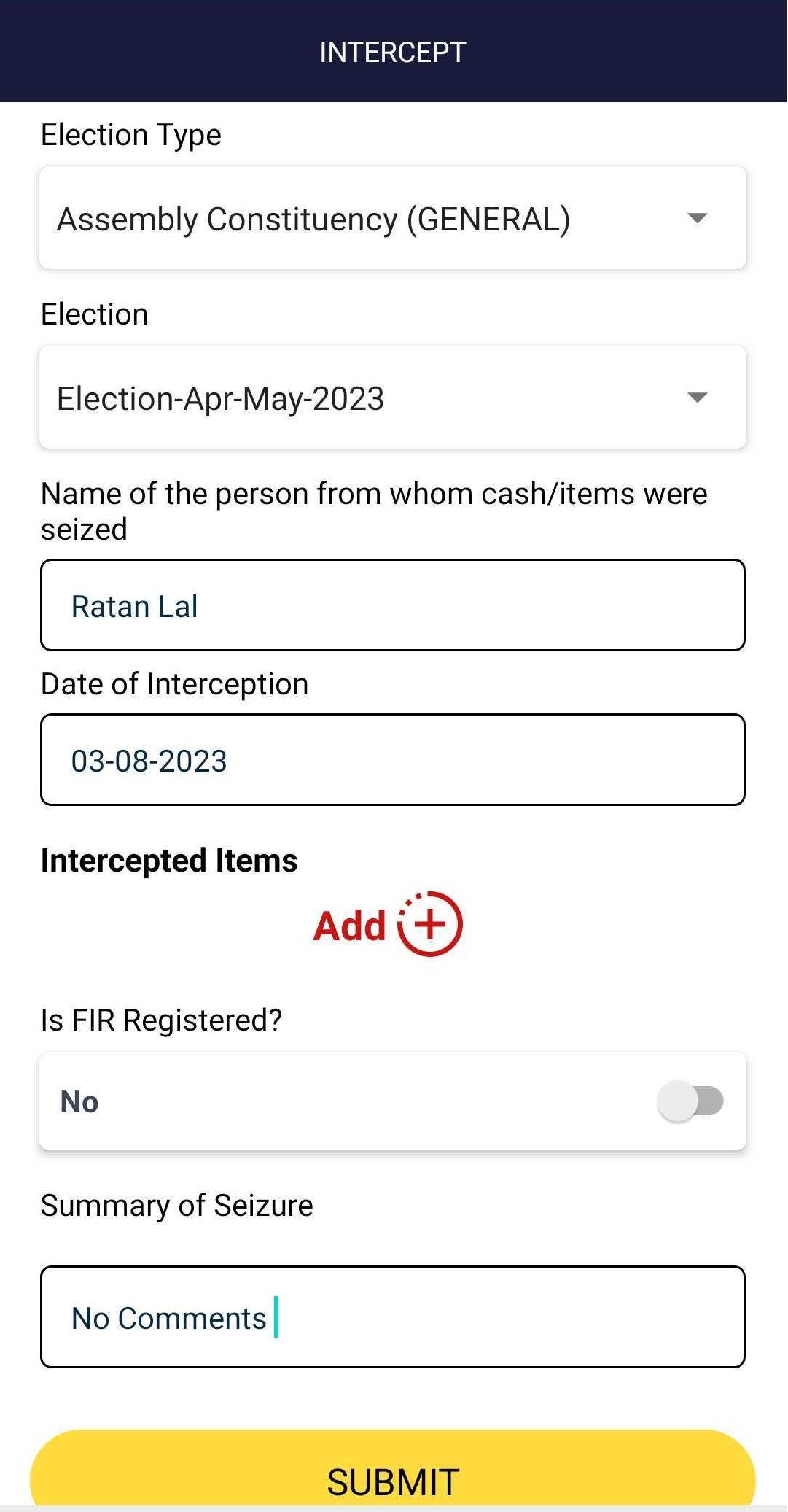 Intercept Flow?
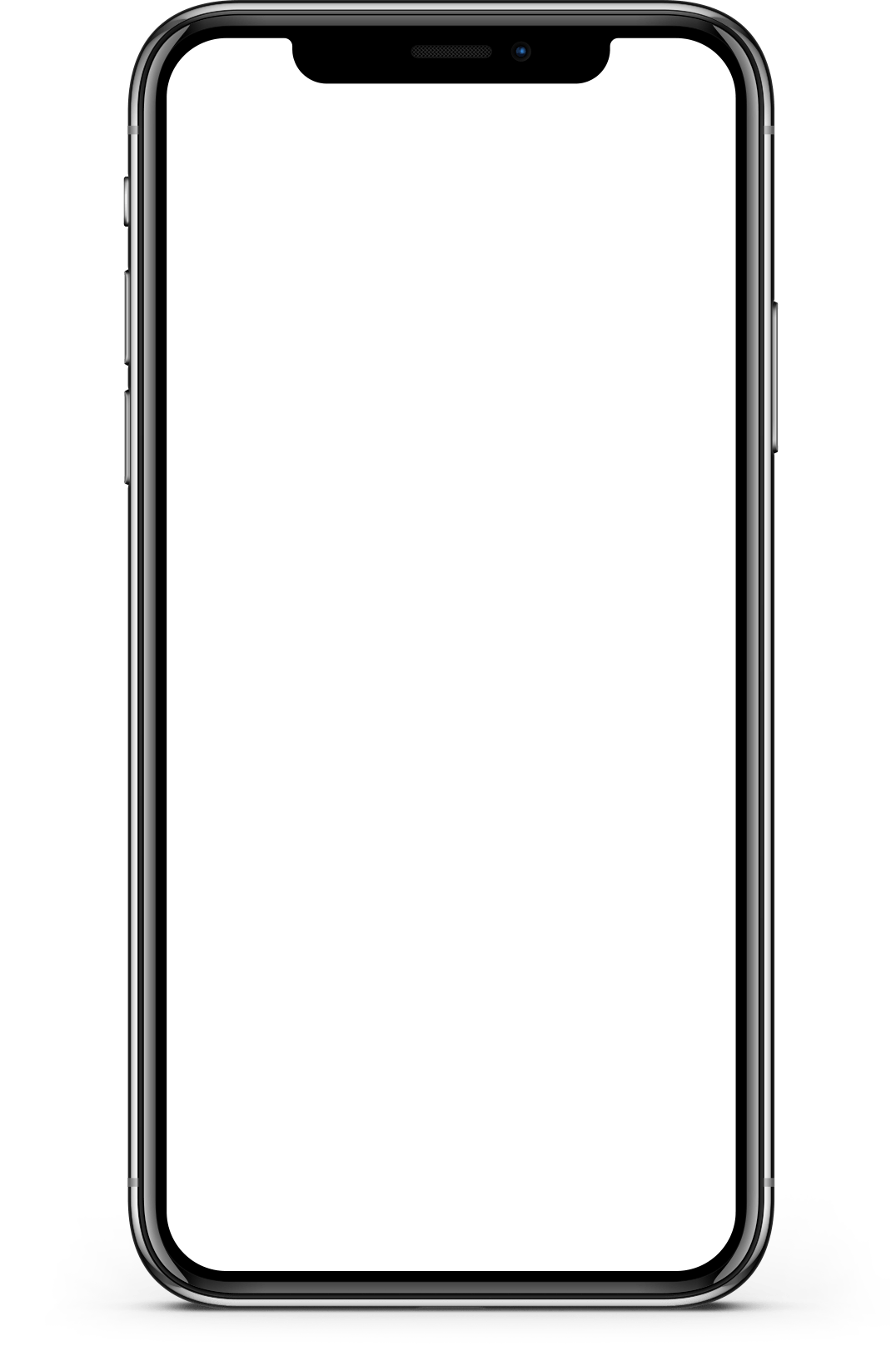 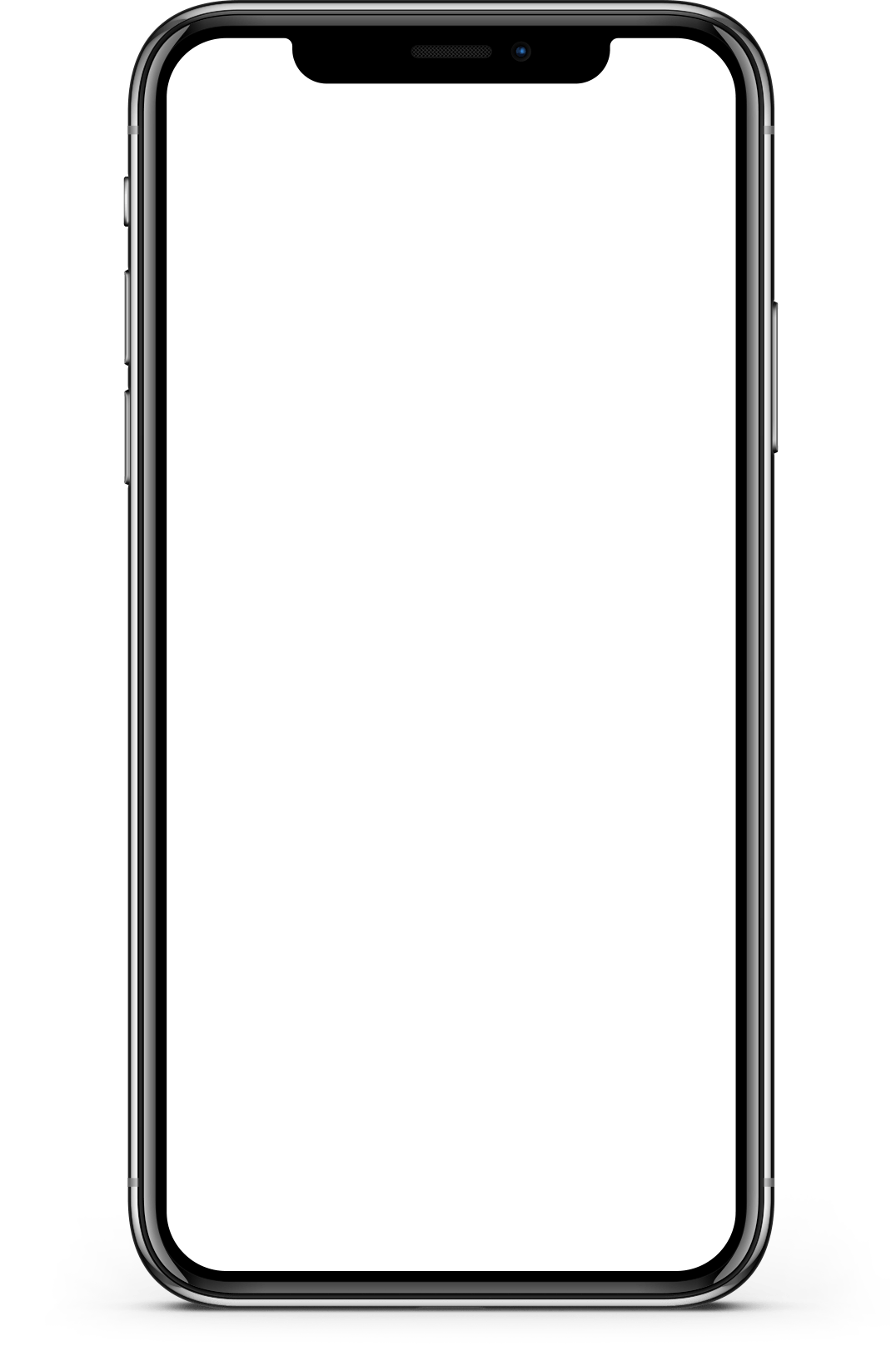 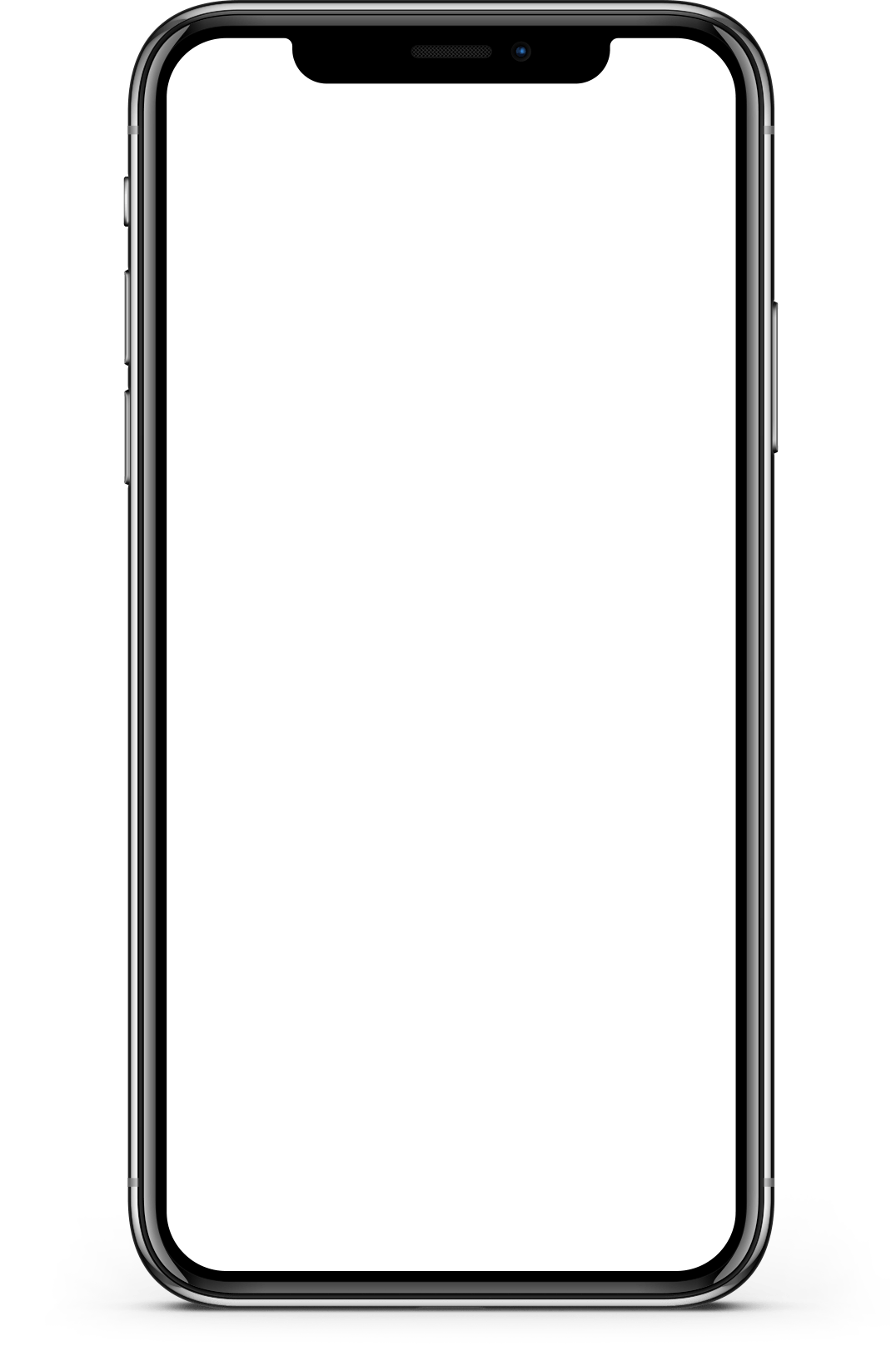 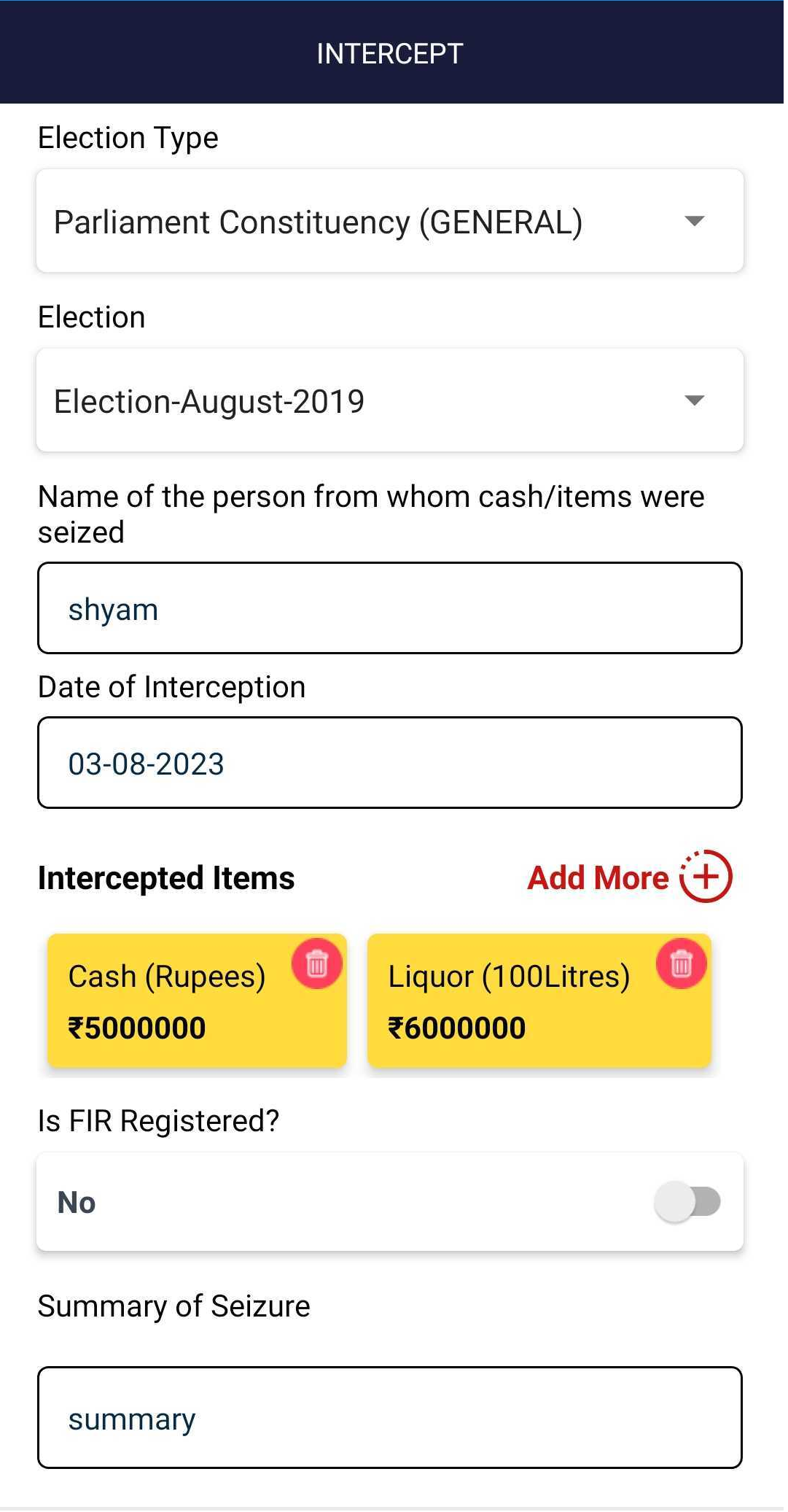 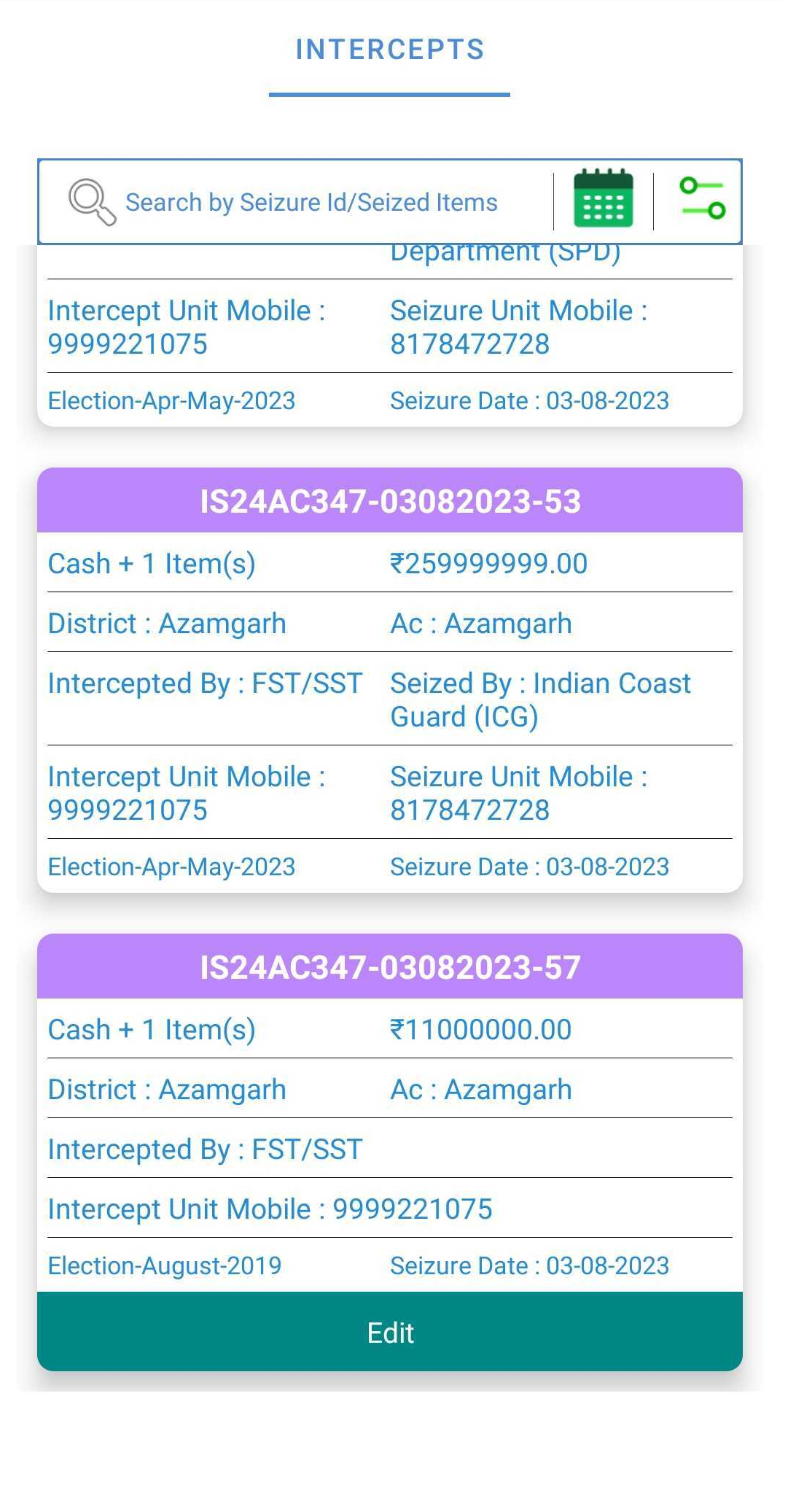 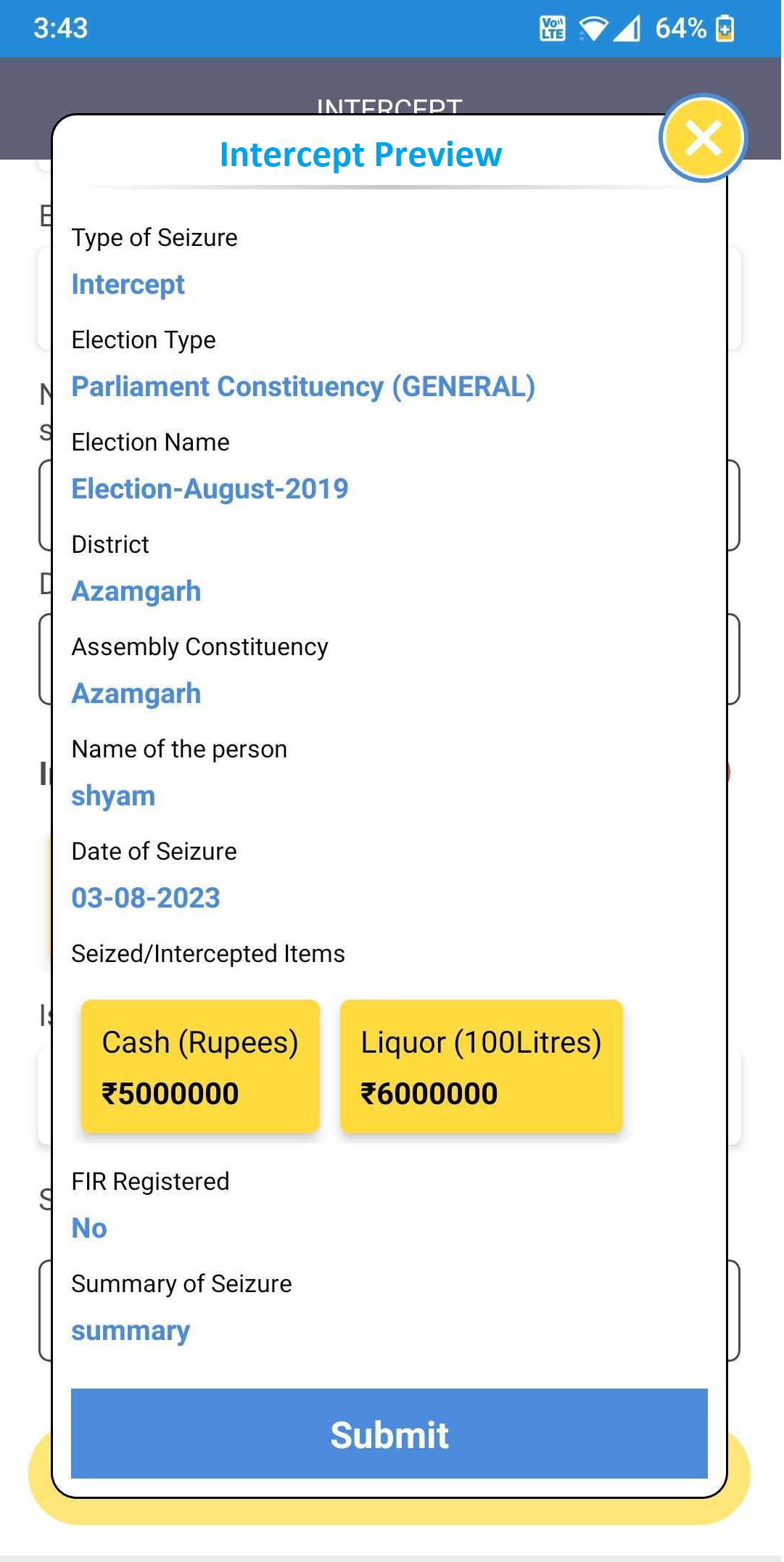 Seizure Flow?
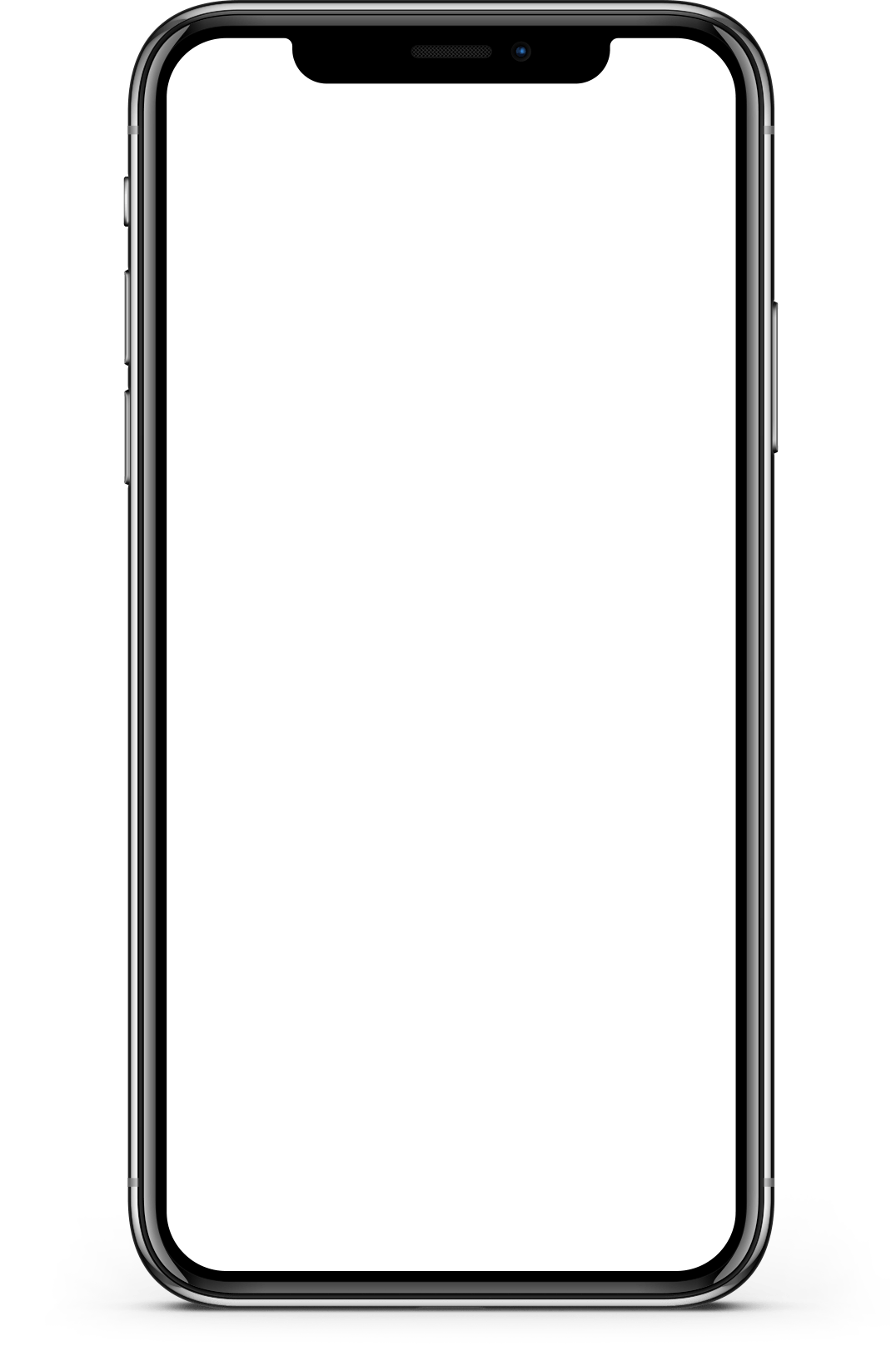 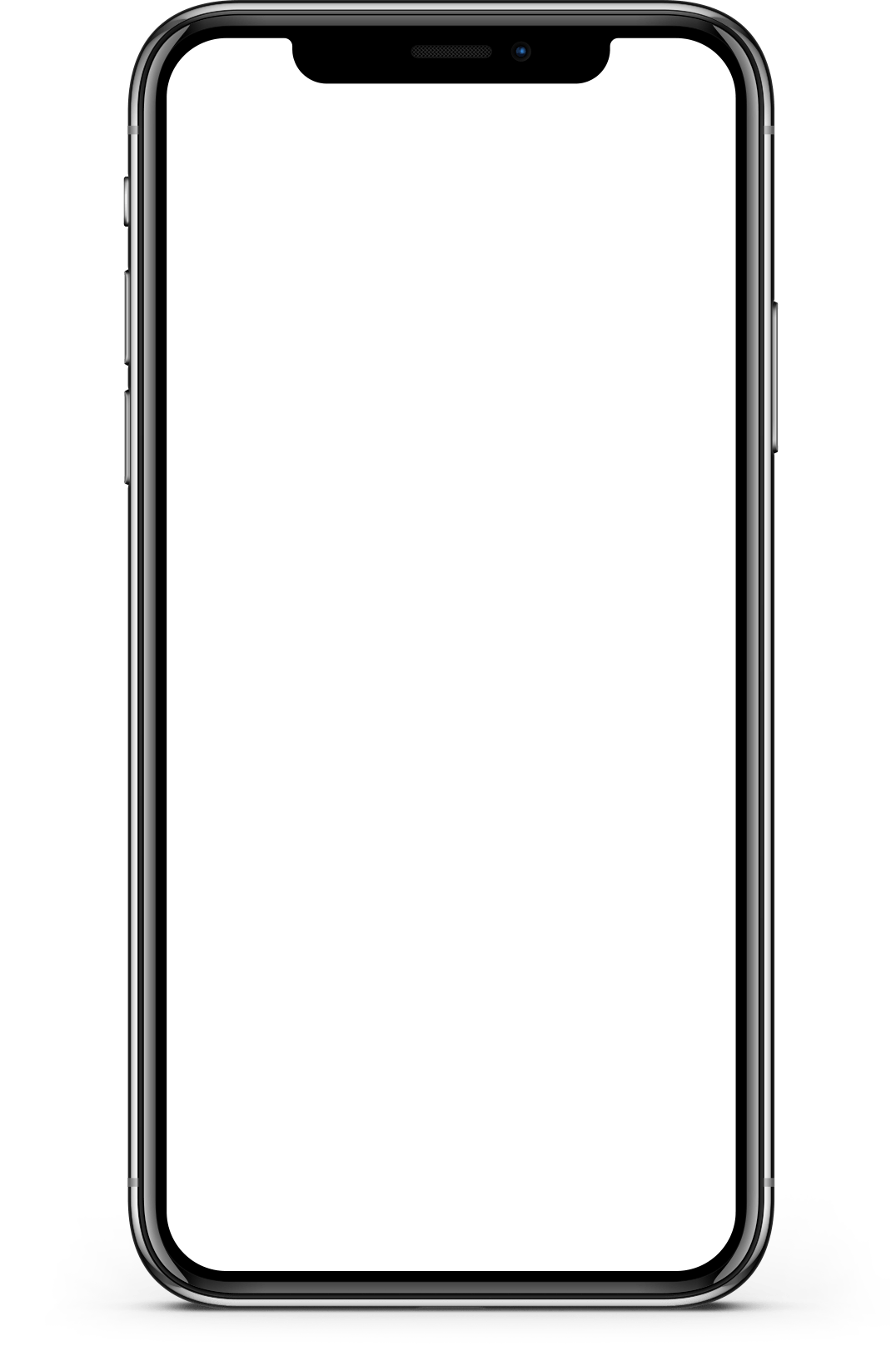 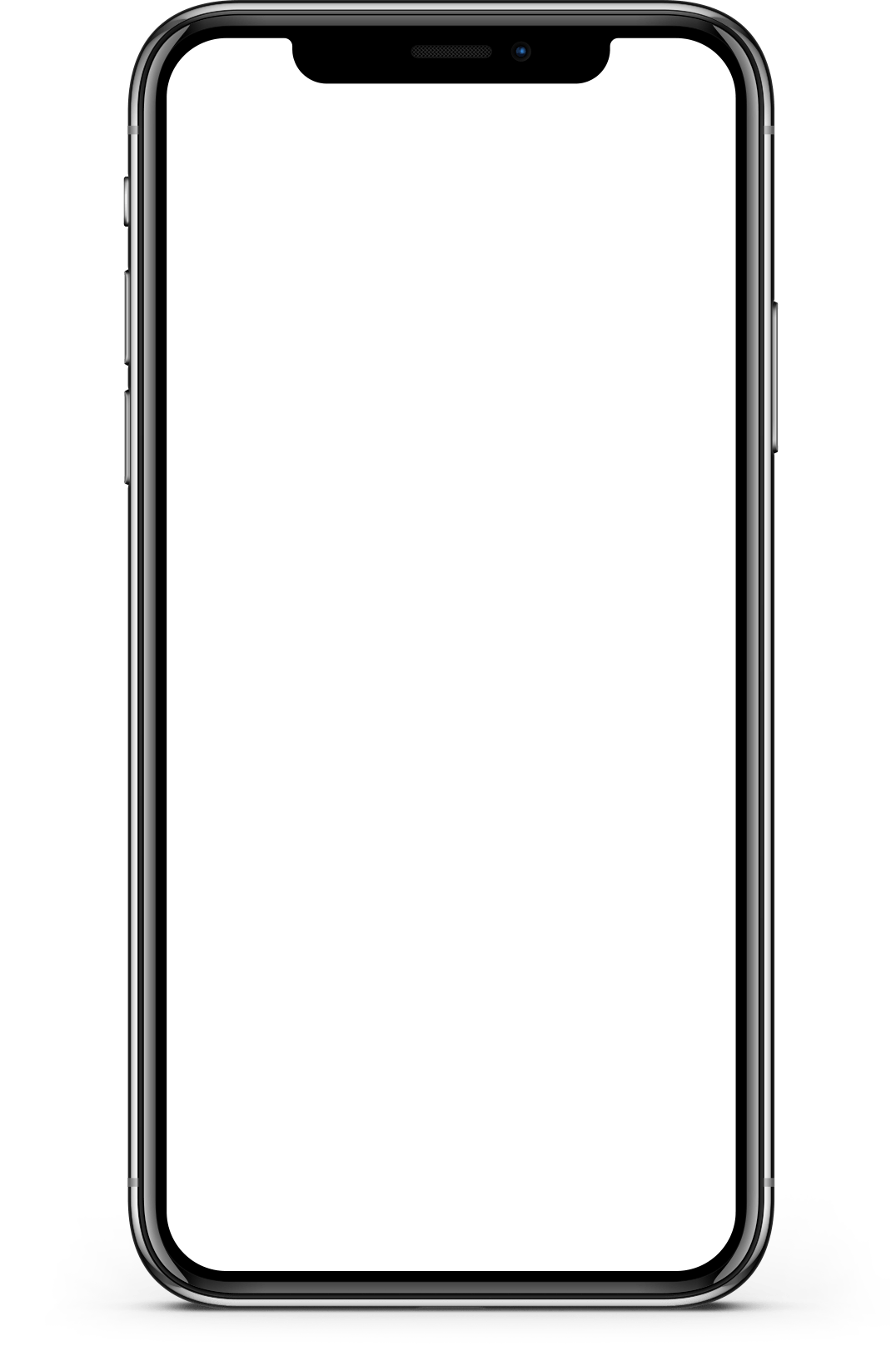 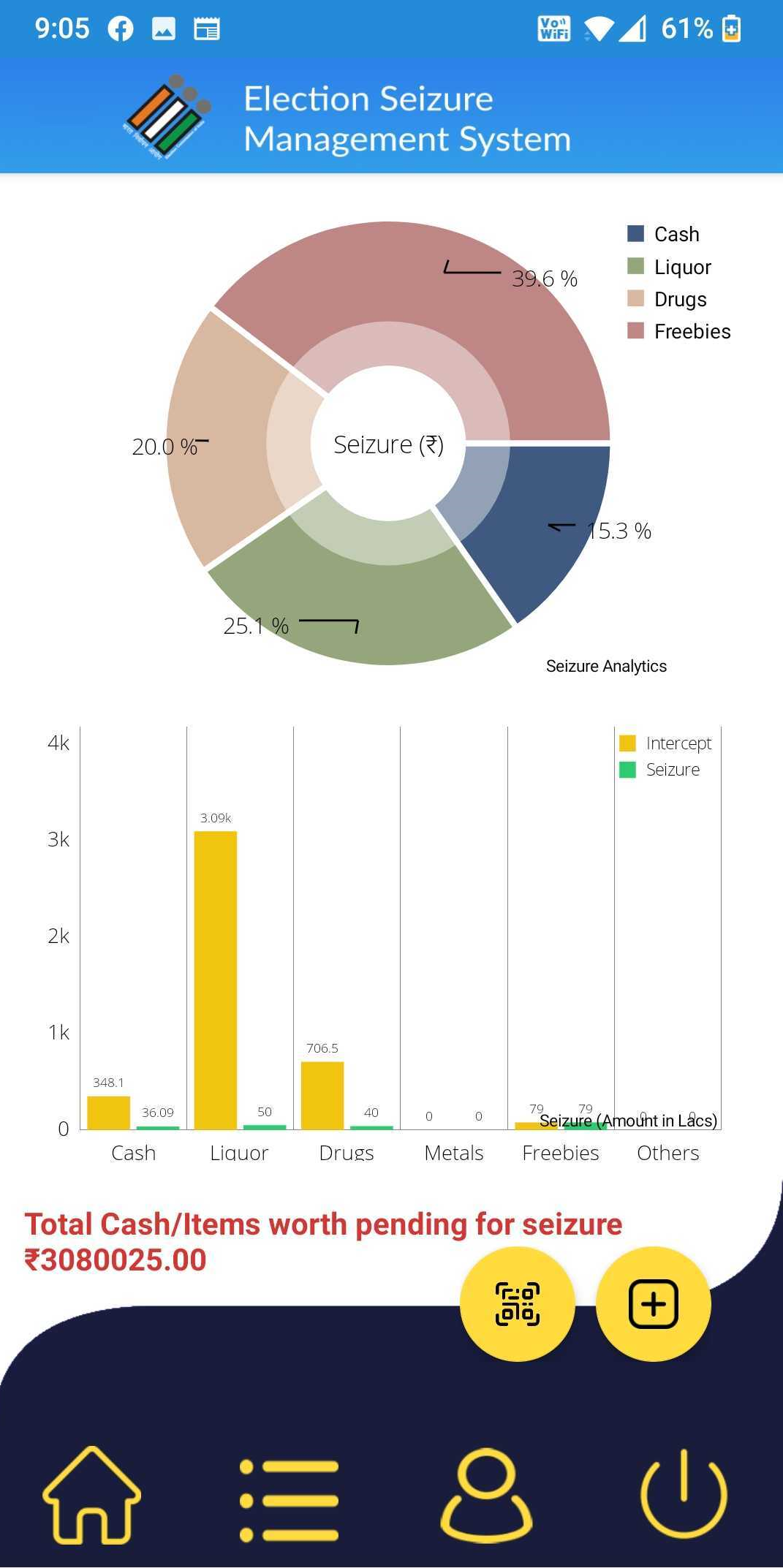 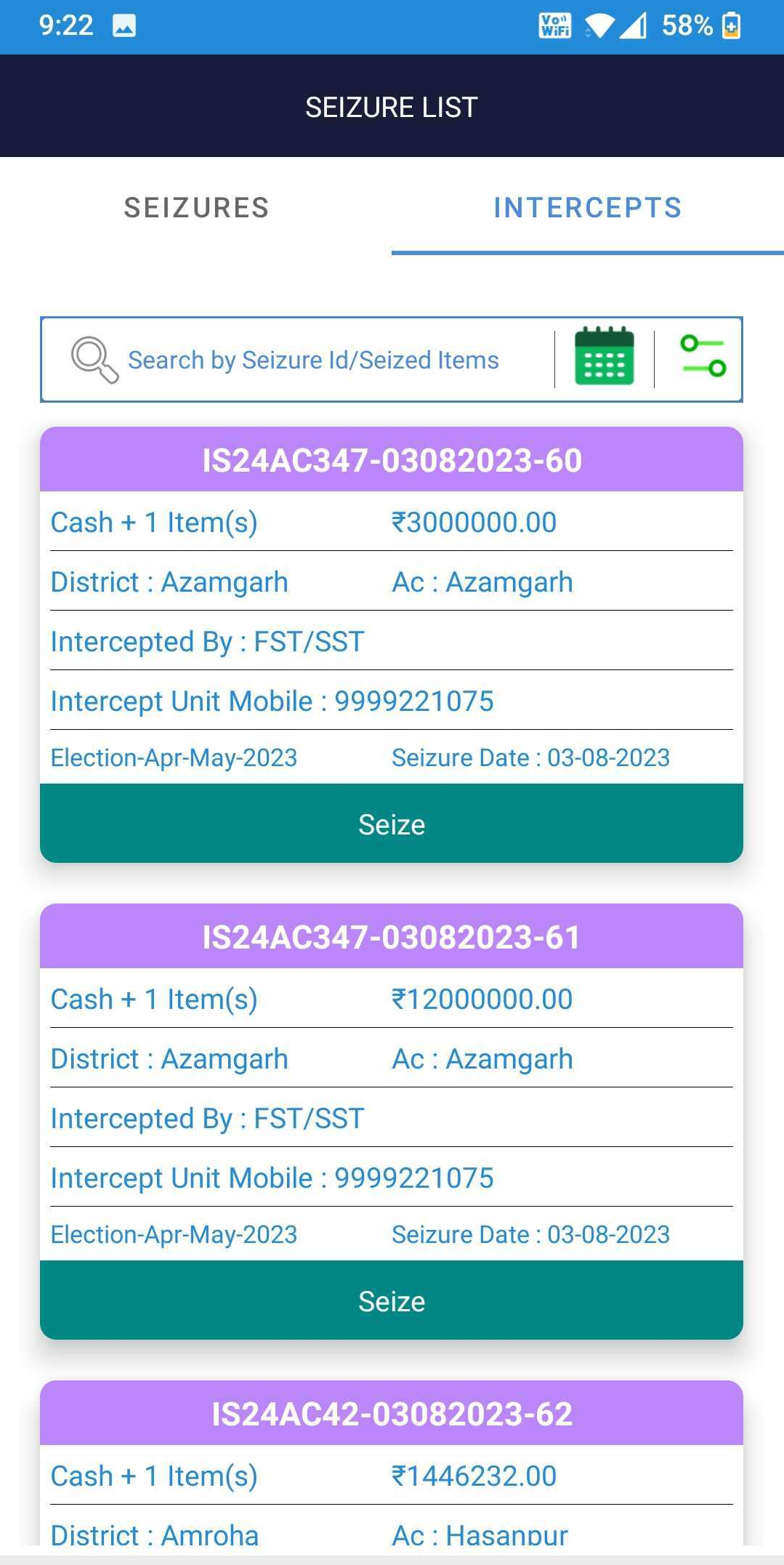 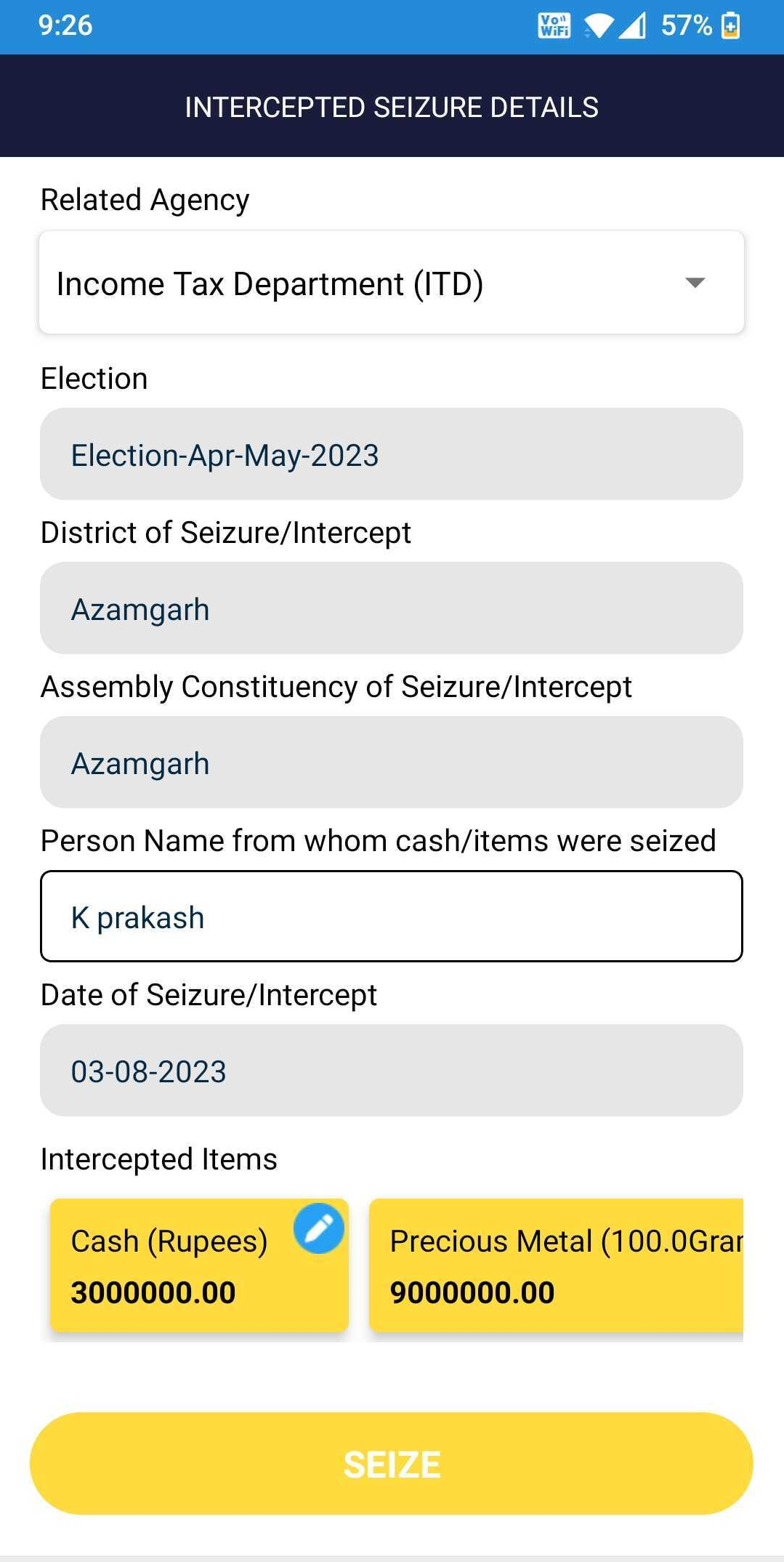 Seizure Flow?
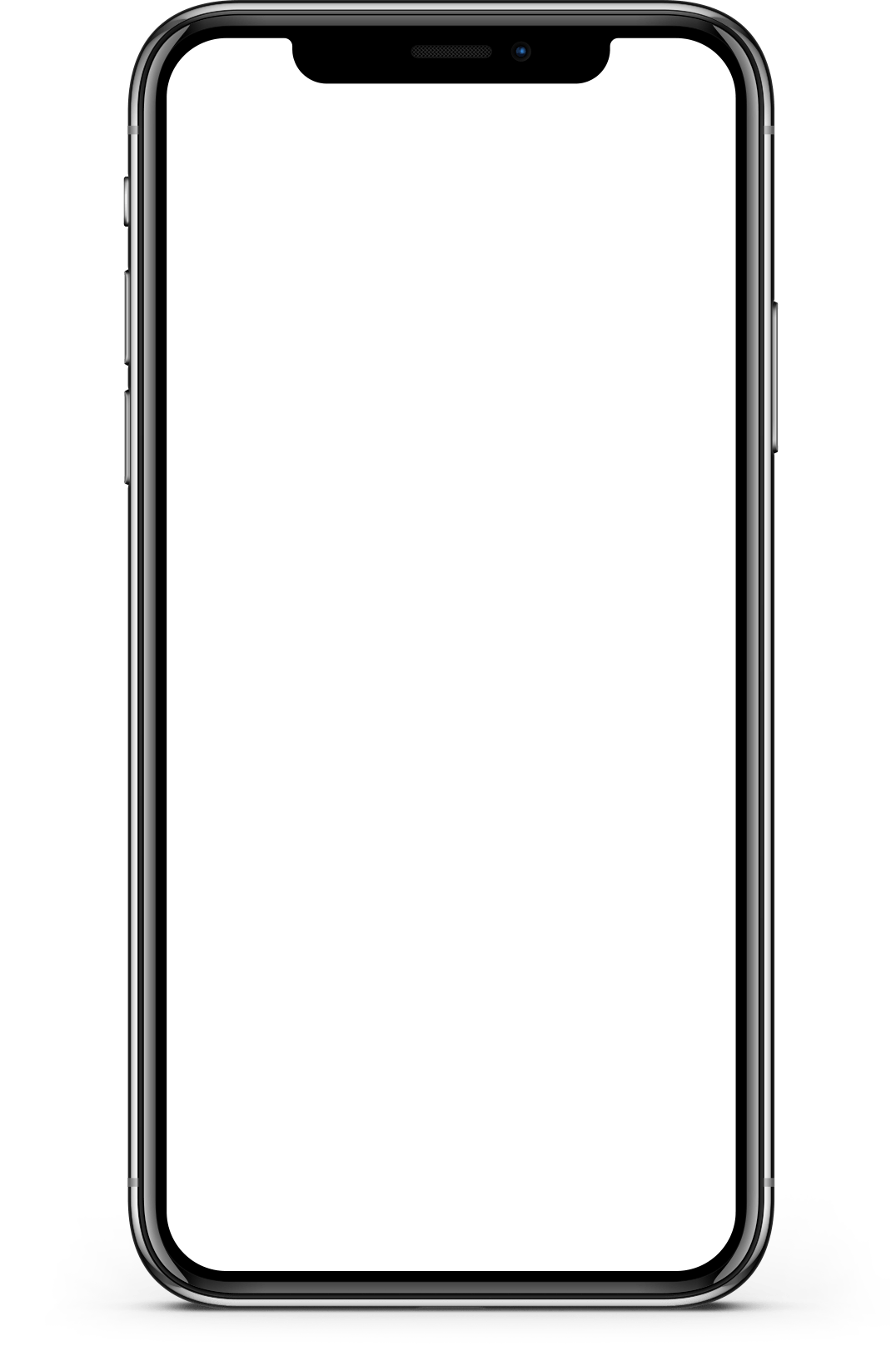 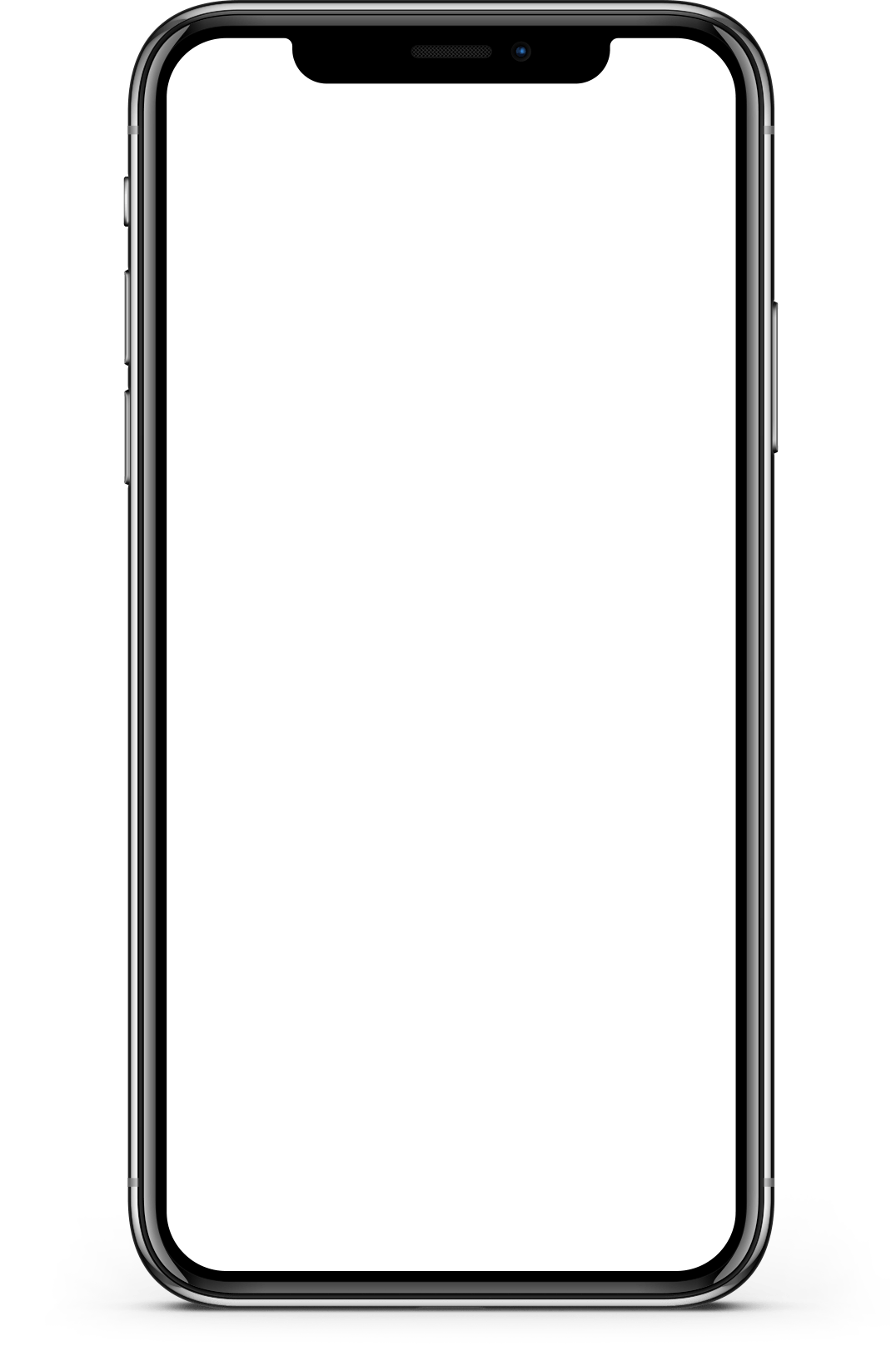 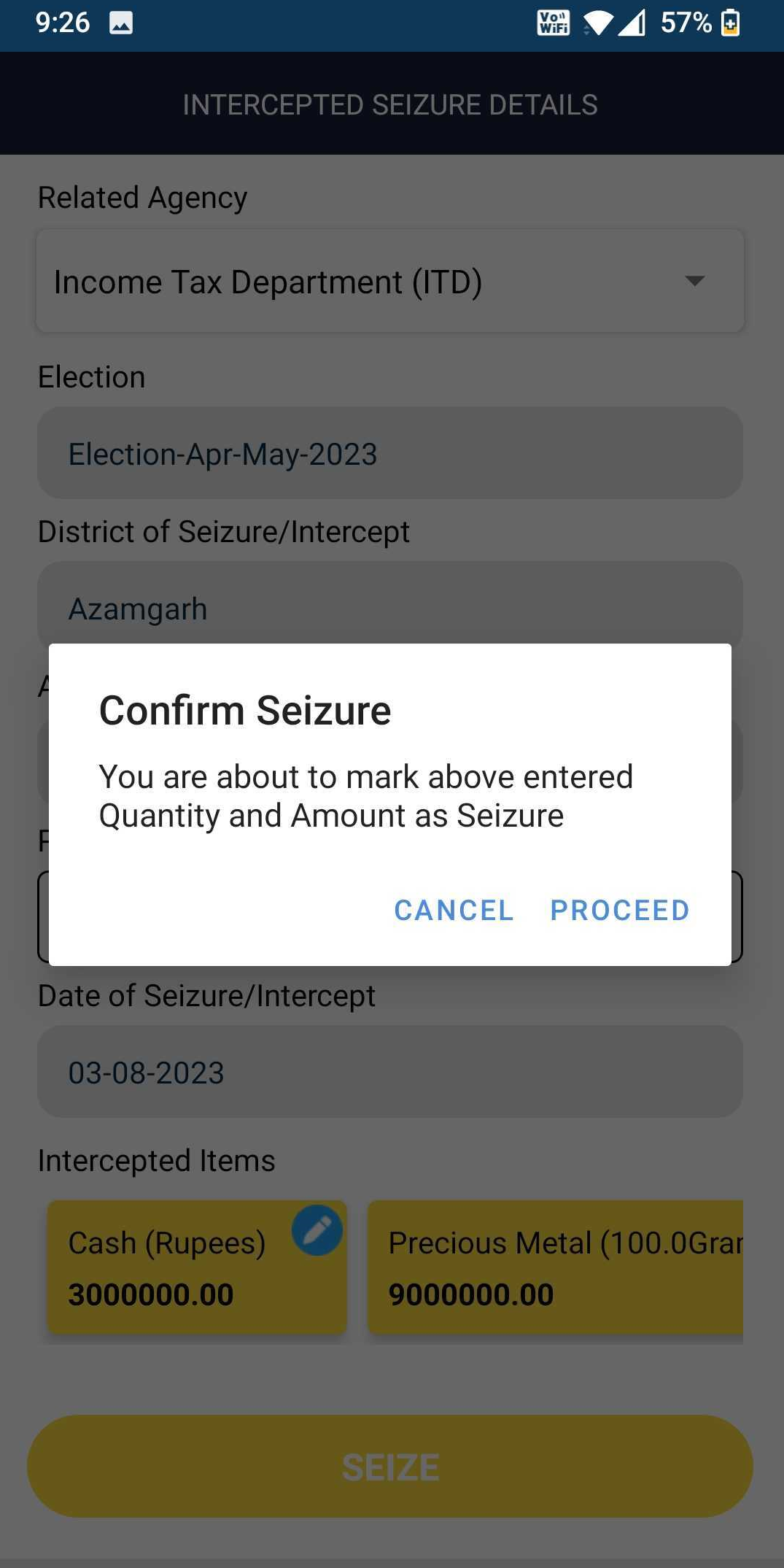 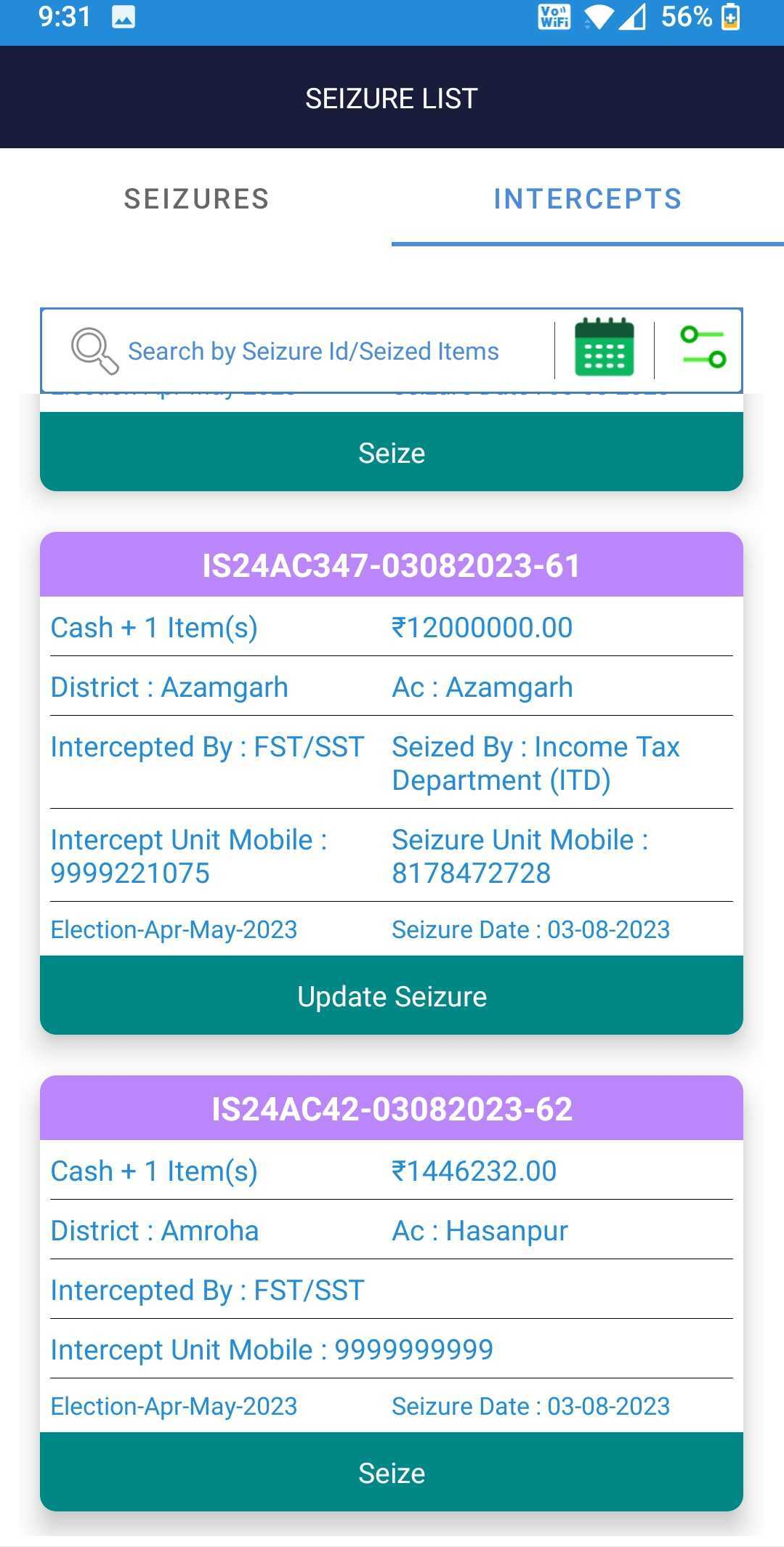 Update criteria?
QR Code Receipt Generation
Required fields to Generate QR 
Vehicle No
From Date
Valid till Date
Driver Name
Driver Identification
Contact Person/Mobile
Amount
Source Location
Destination Location
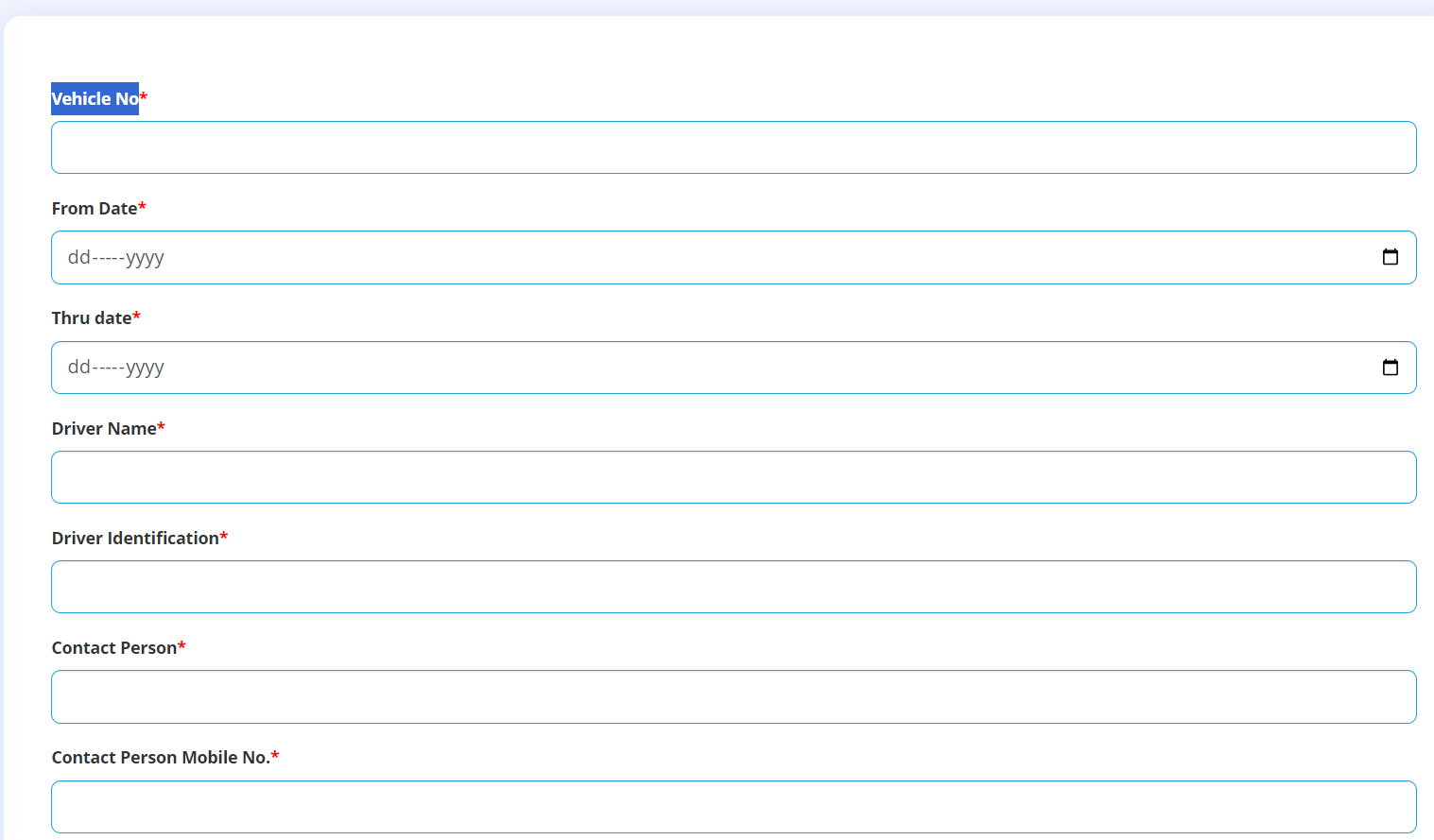 QR issued by Bank
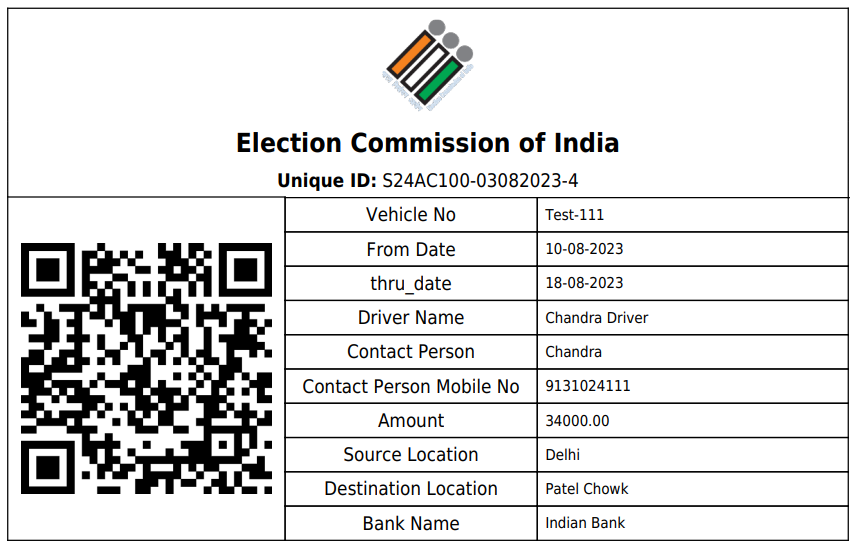 DLBC and Banks Login?
https://cvigil.eci.gov.in/bnk/login
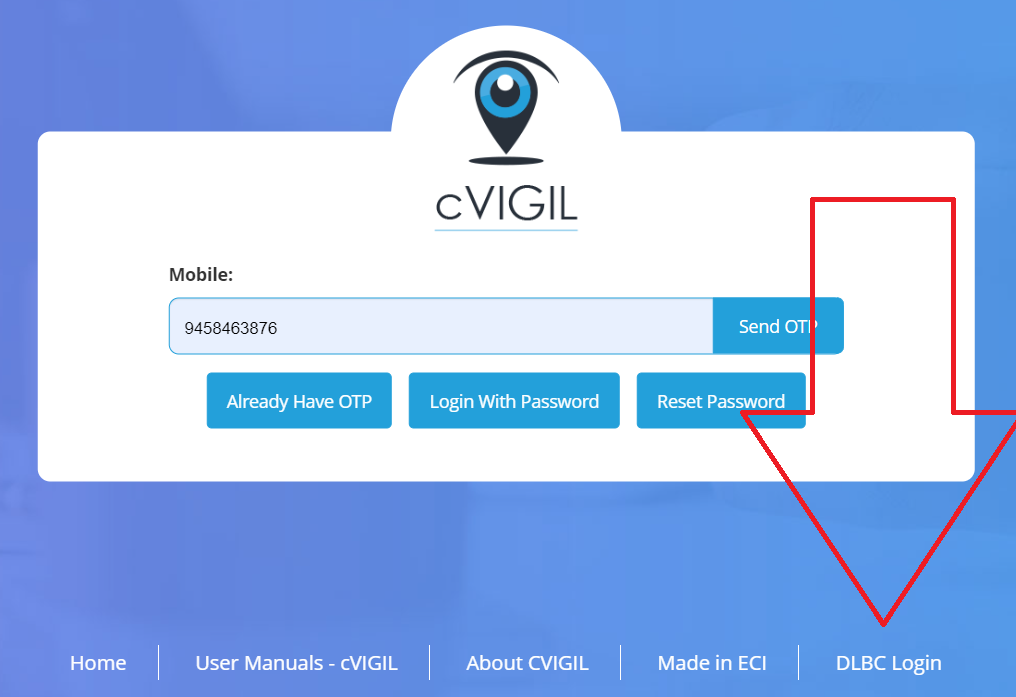 QR Scan process?
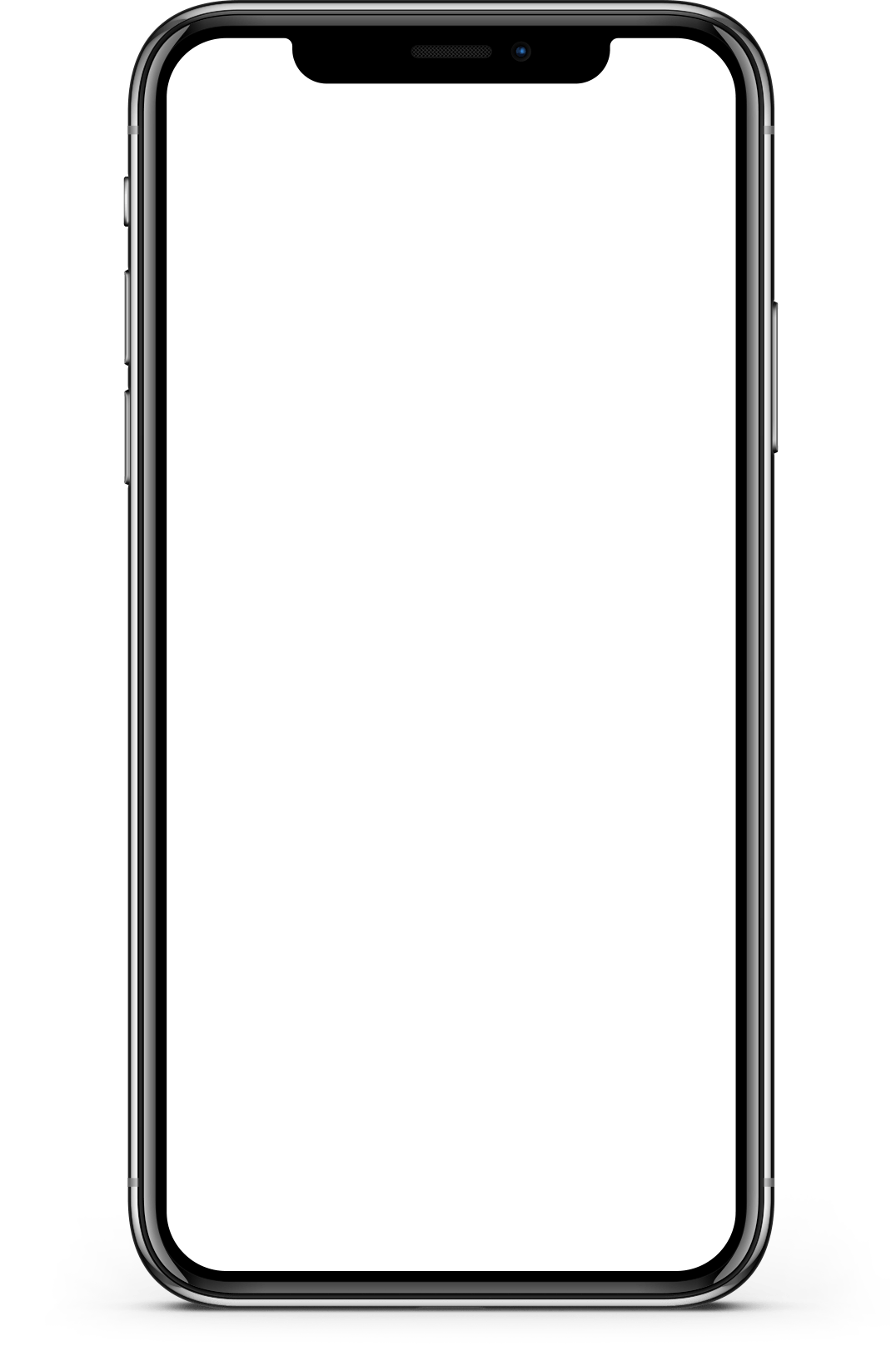 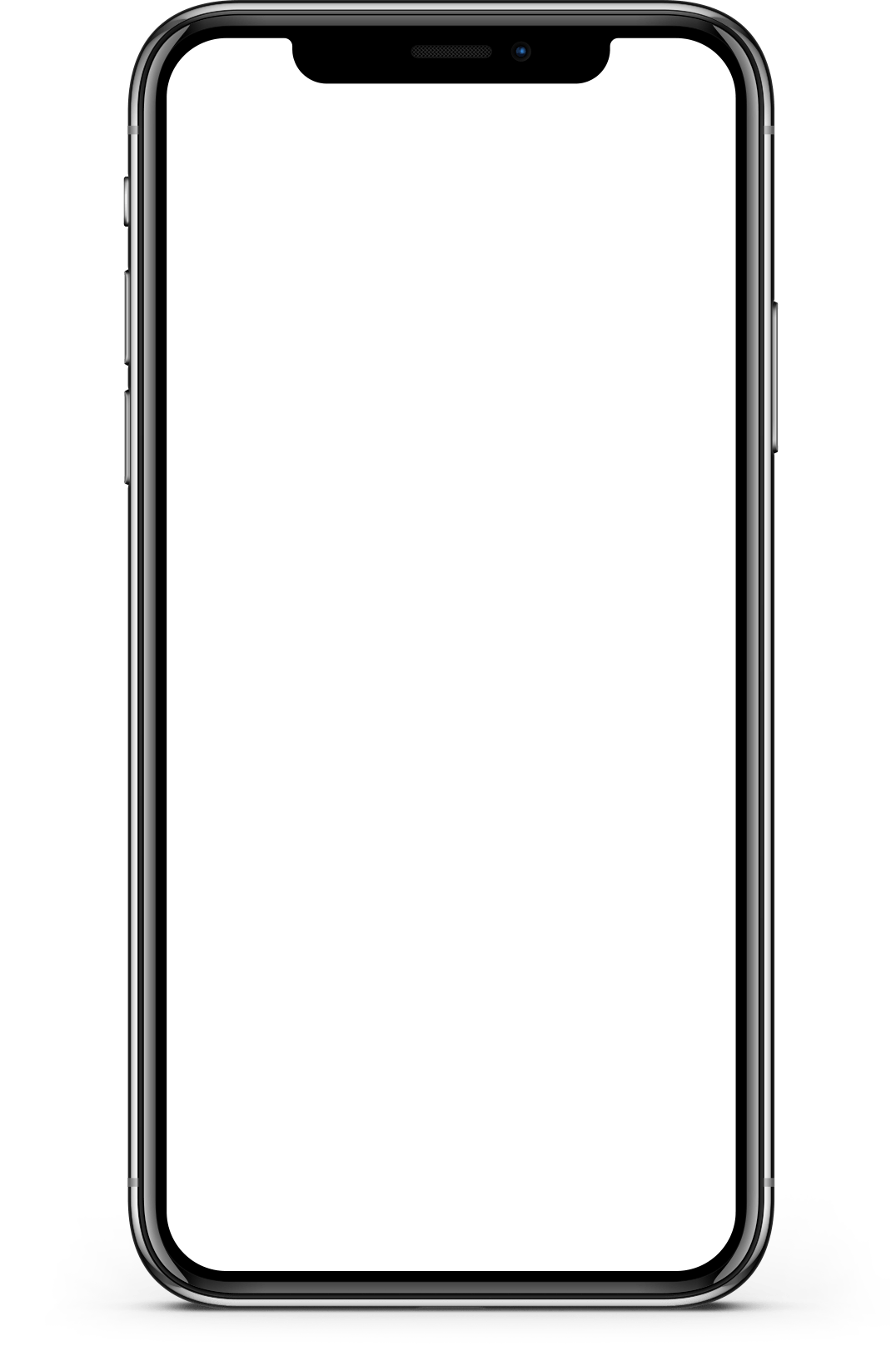 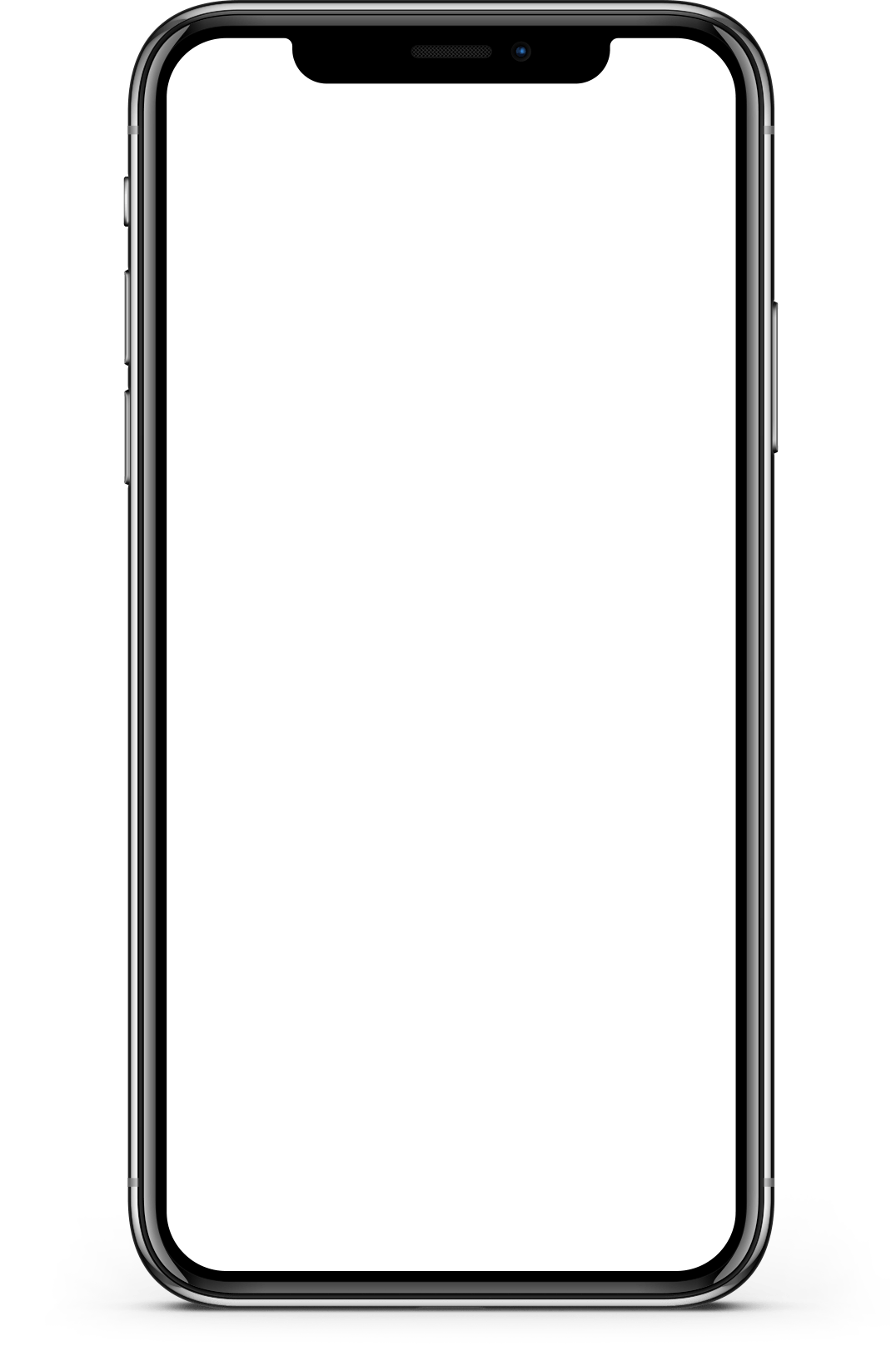 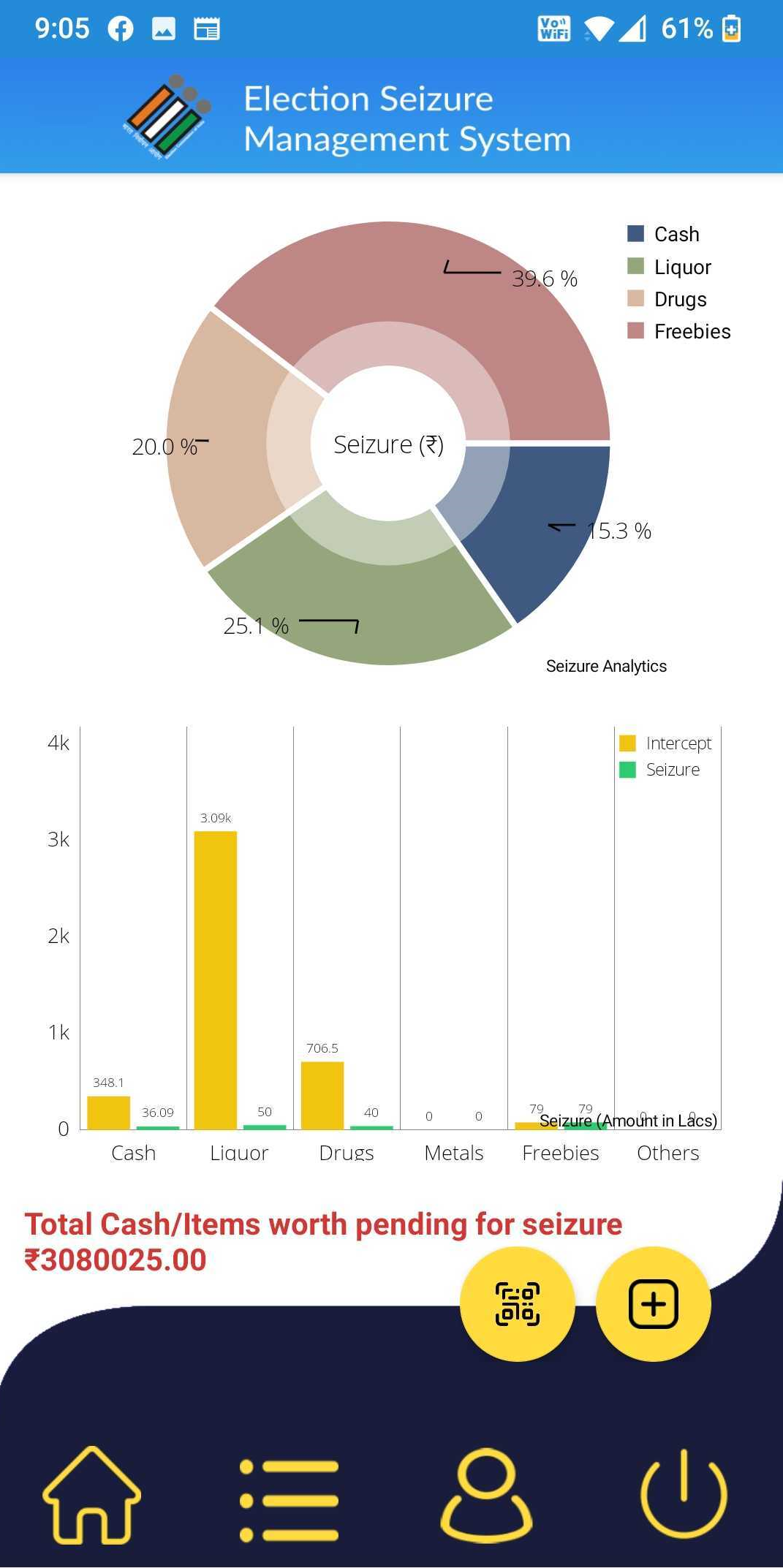 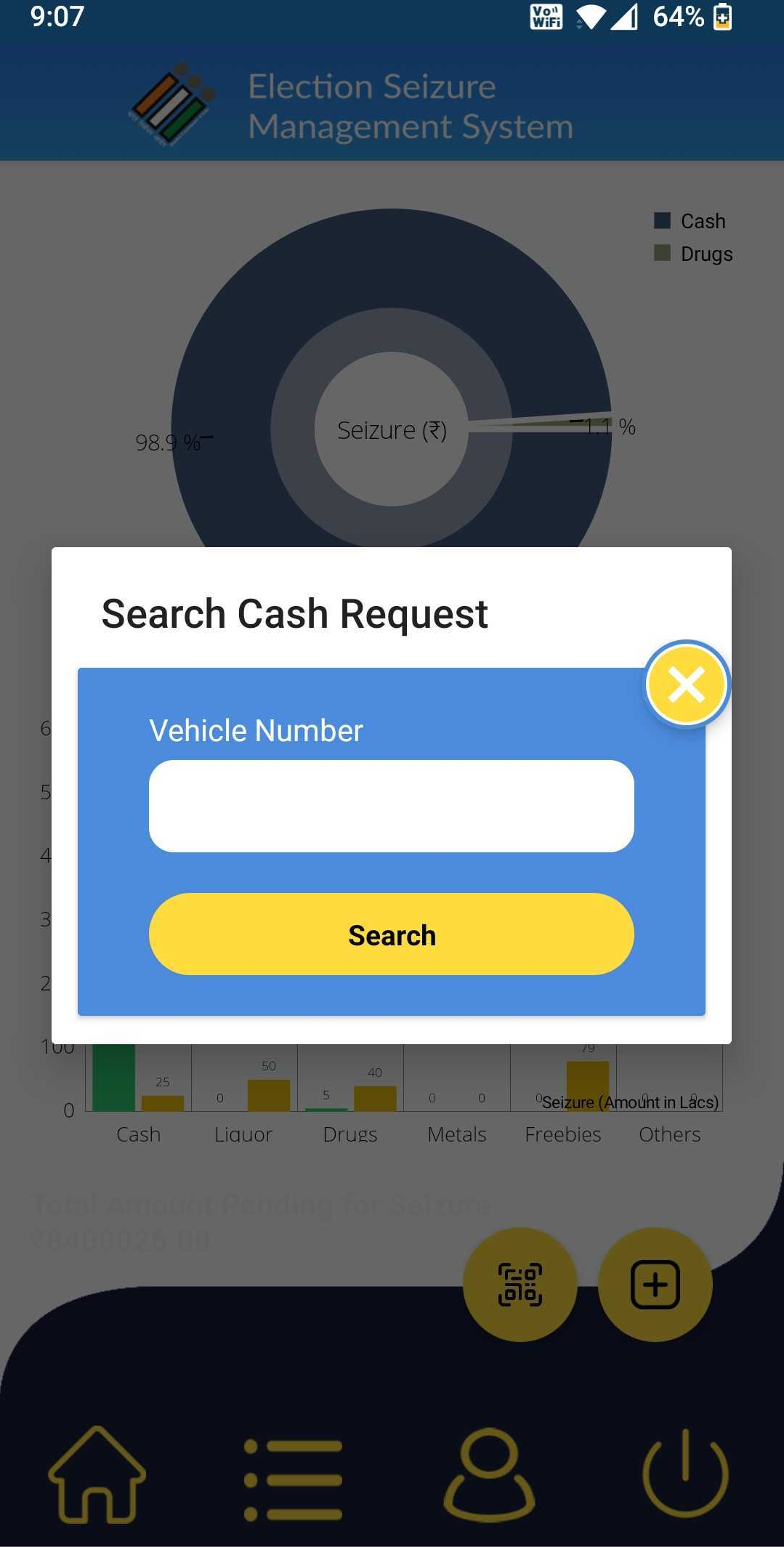 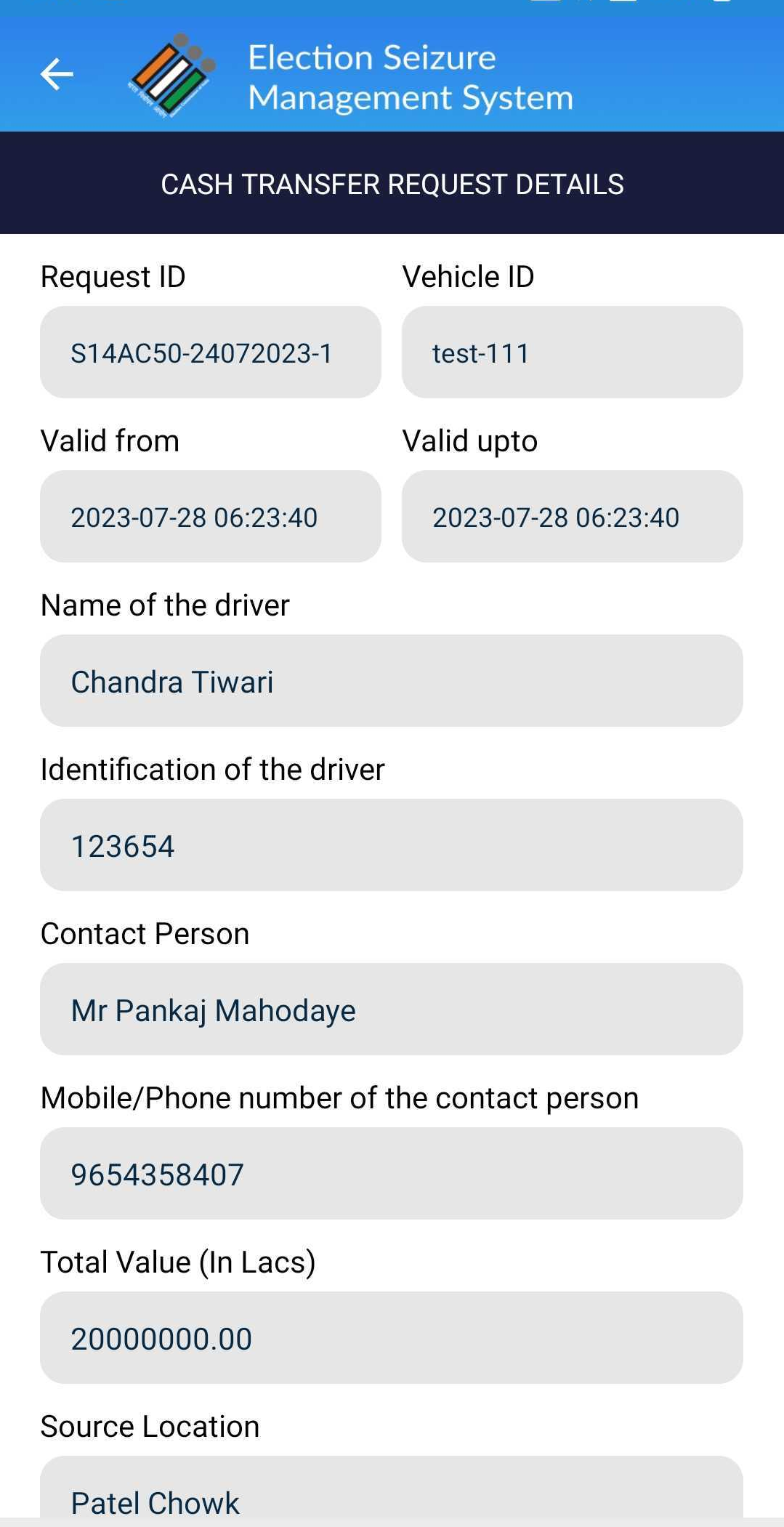 Profile/Search Filters
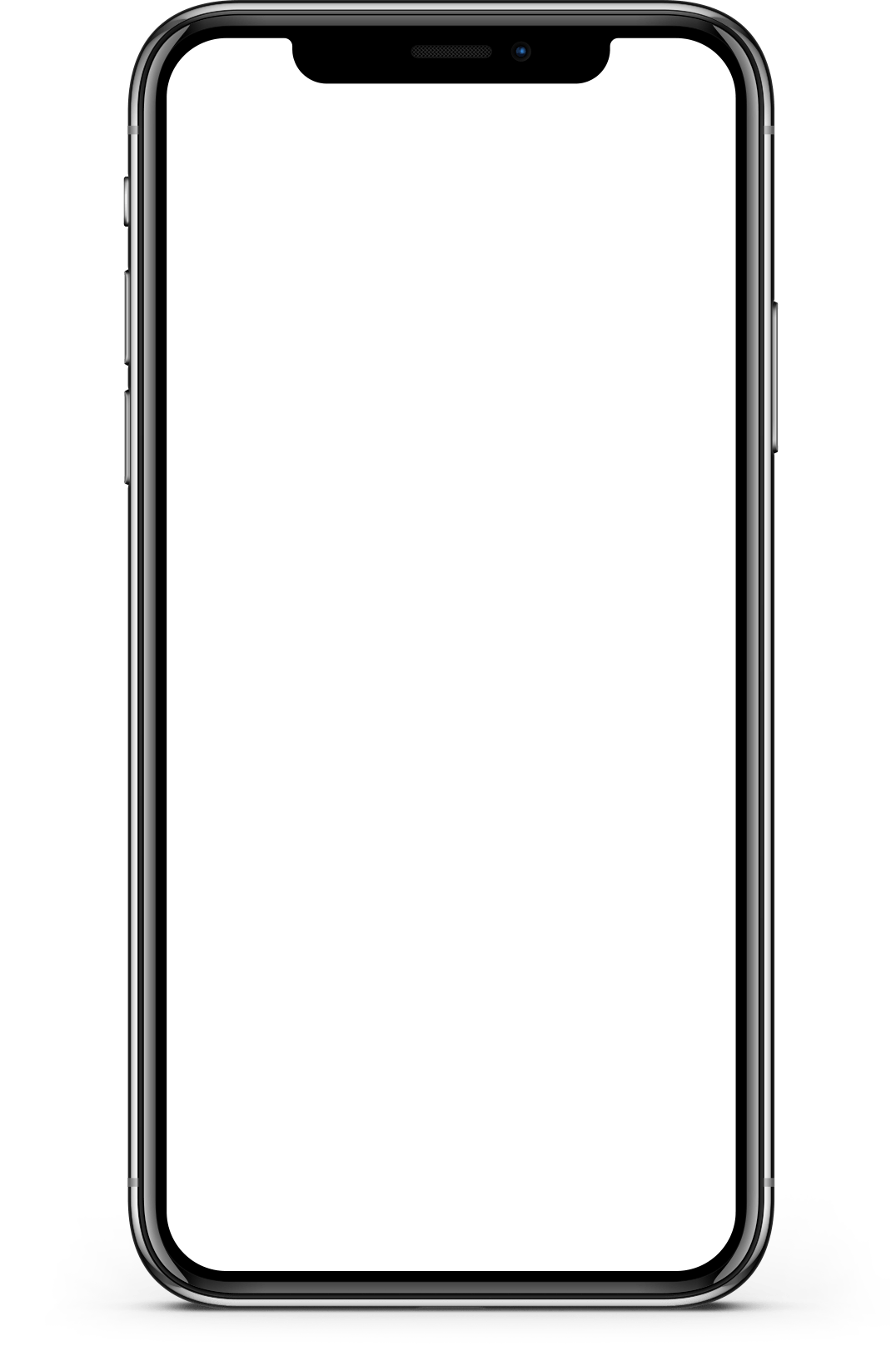 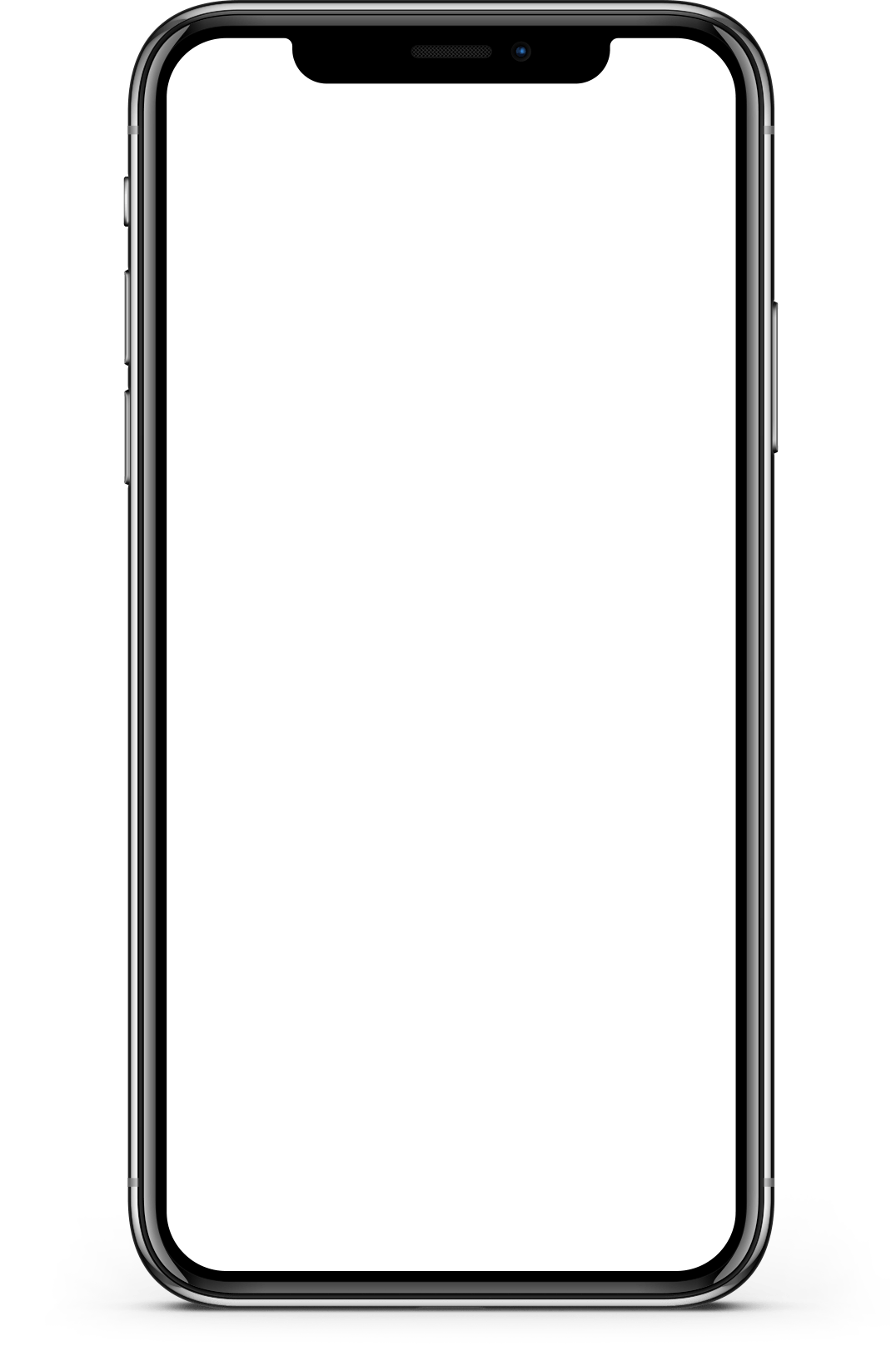 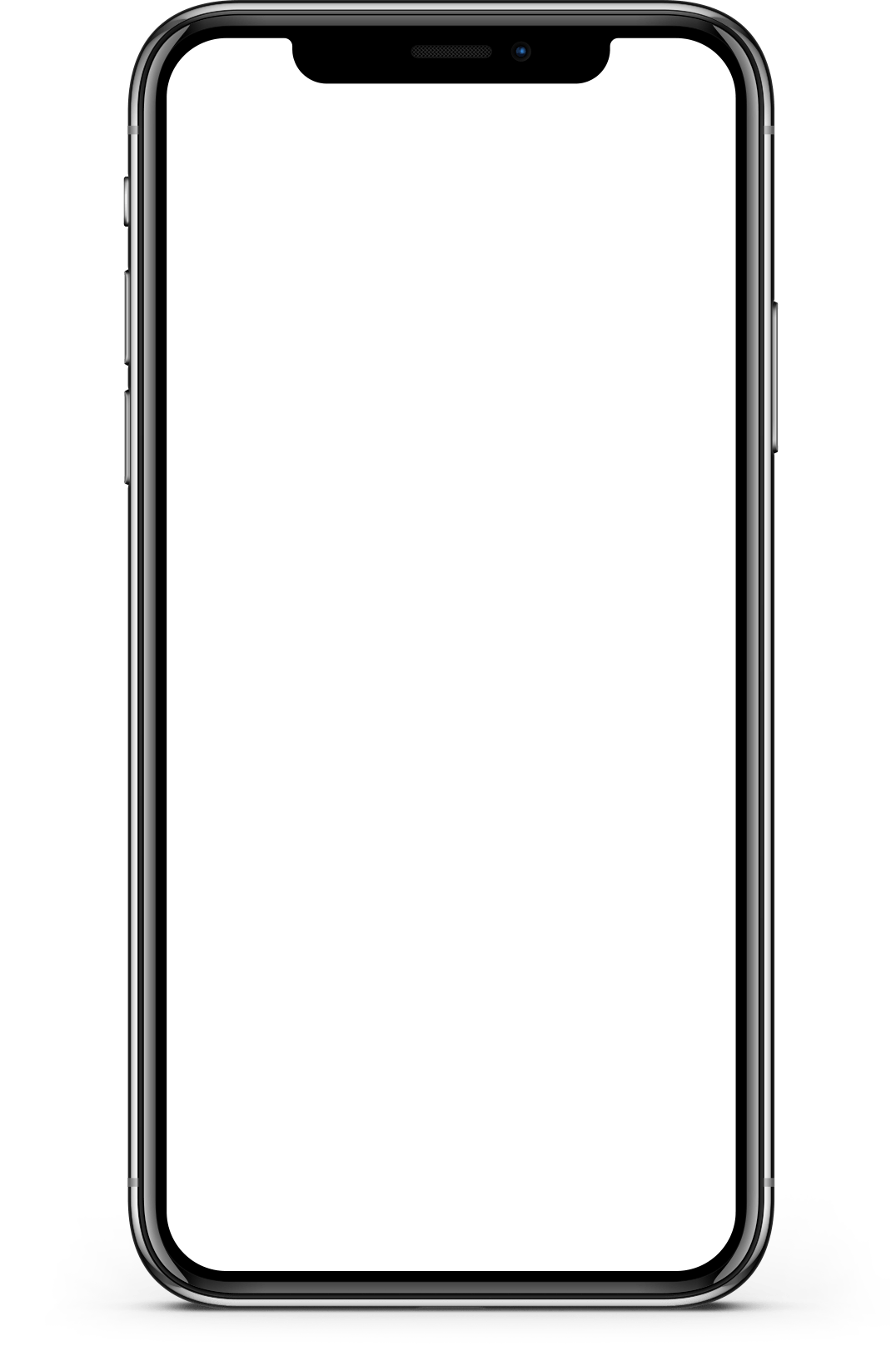 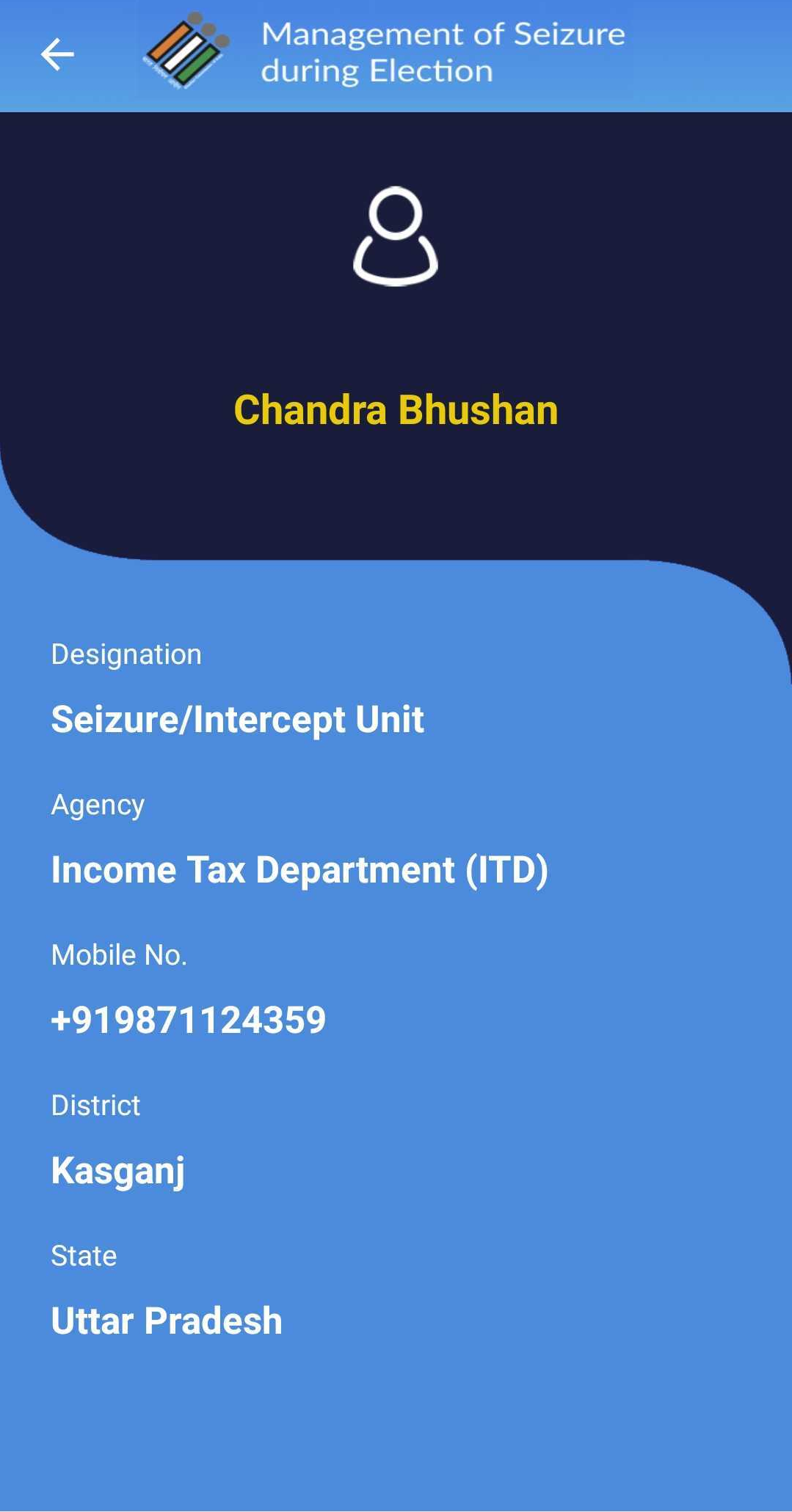 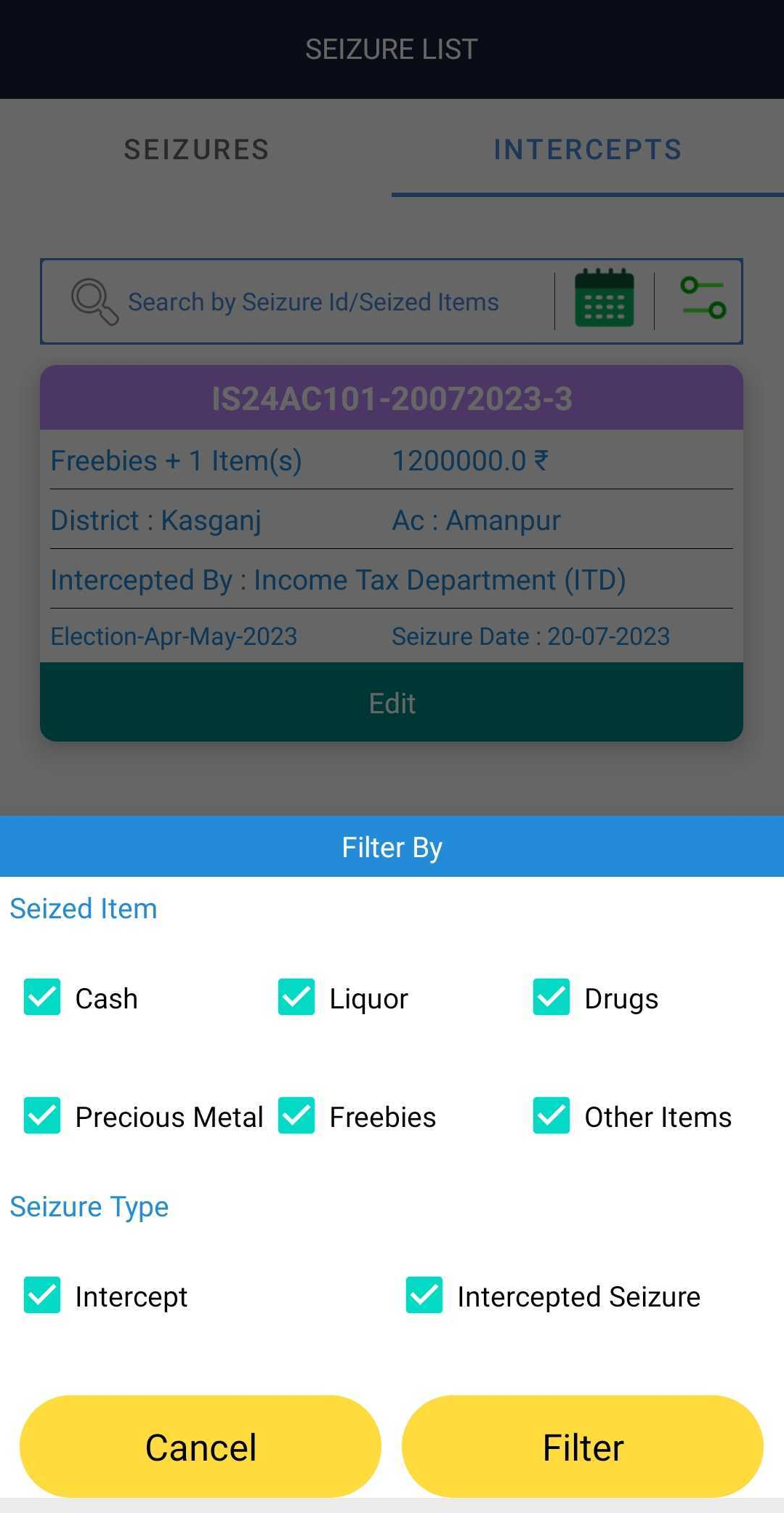 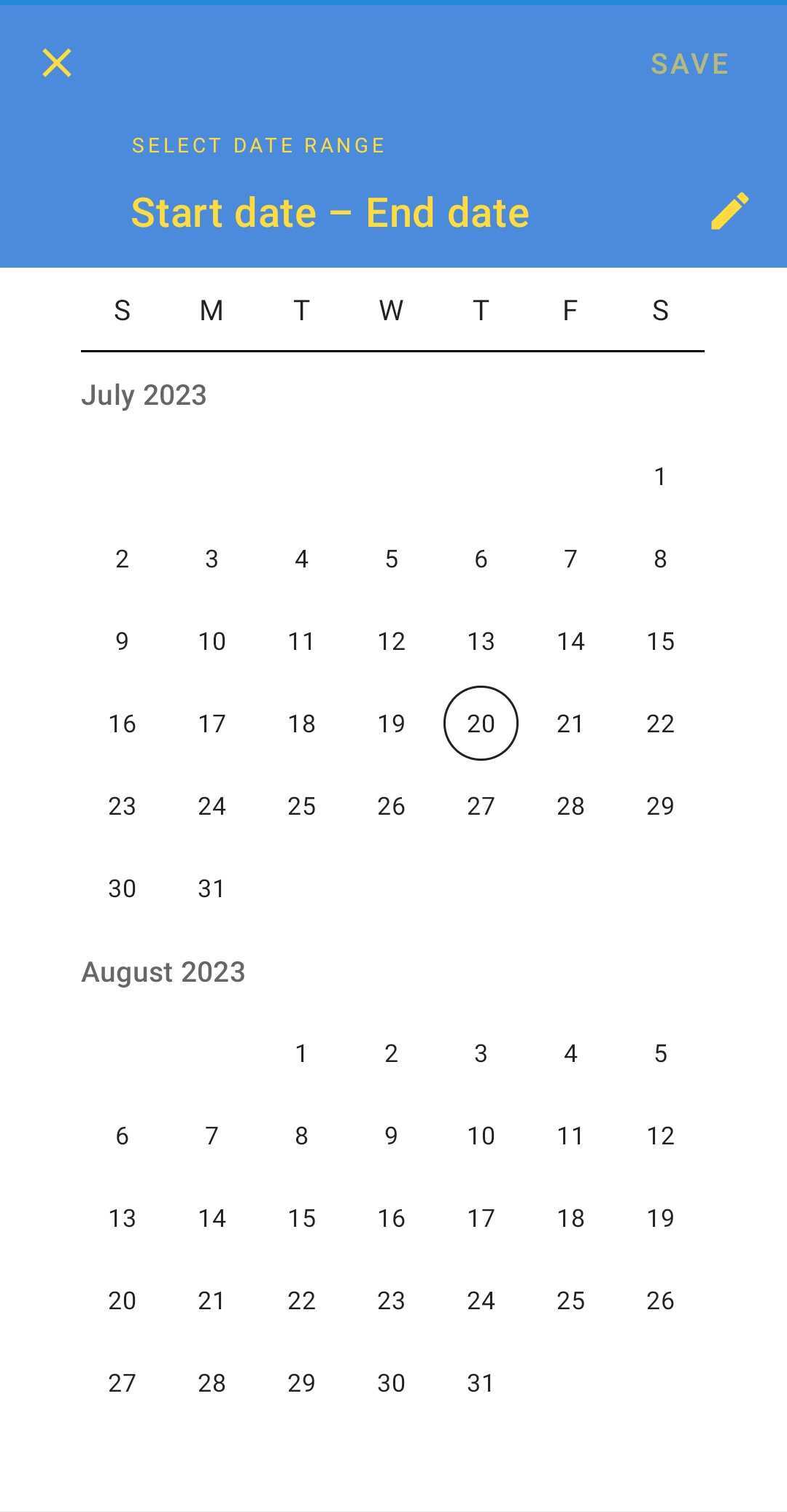 Reports
CEO Login
District Wise report
Agency wise report 
AC wise report 
DEO Login
AC Wise report
User Wise report
Top 10 FST/SST
State Nodal Login
District Wise report
User Wise report
Report format
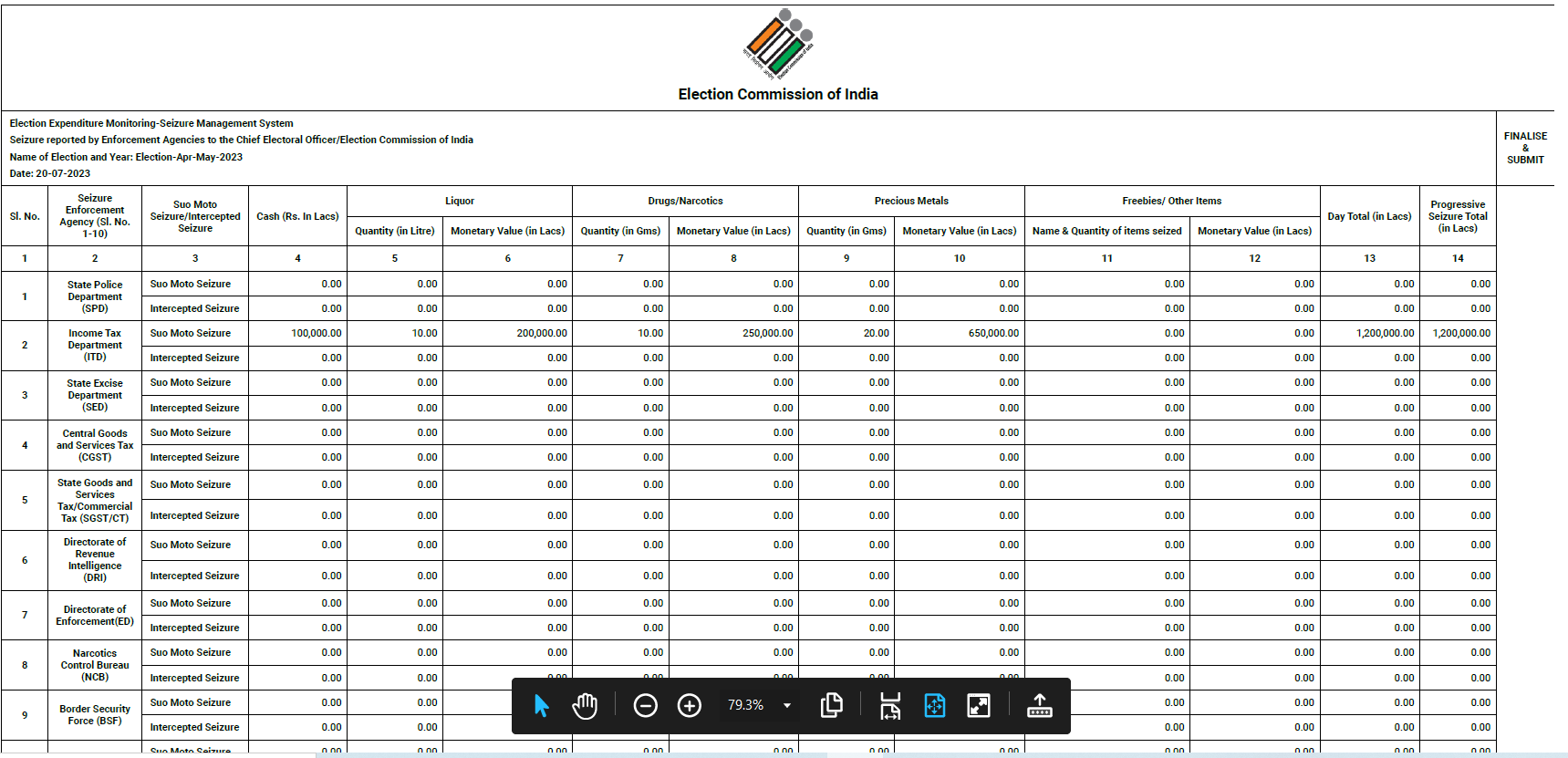 Statistics Past Election (AC General Elections)
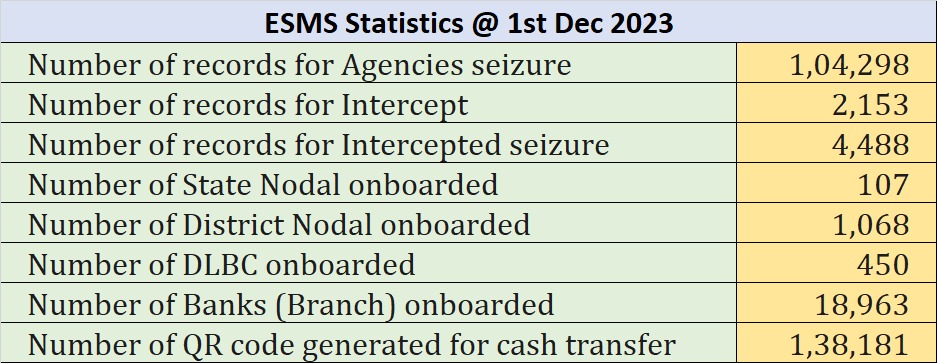 Join ESMS Support WhatsApp Group
https://chat.whatsapp.com/CITOXsTYASw5Omu1cD6lLX
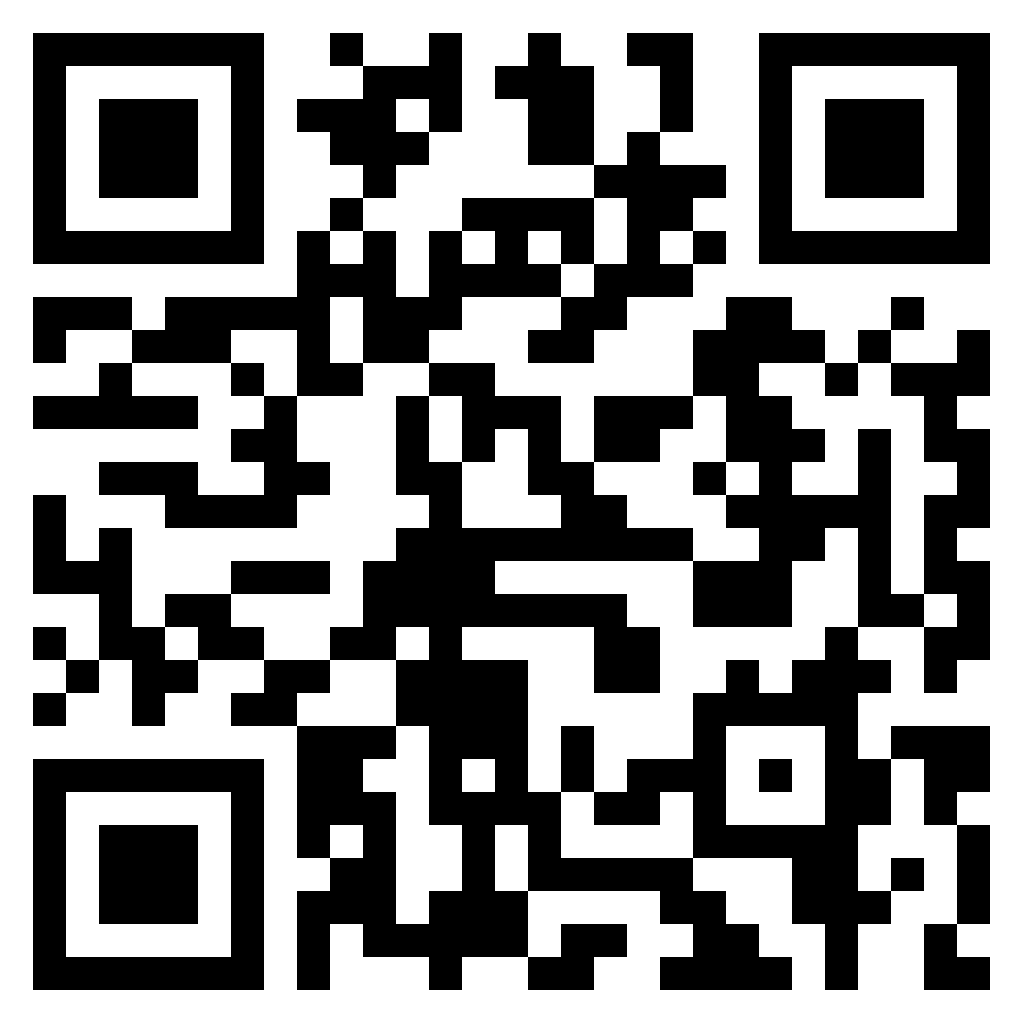 WhatsApp : +91-8882377706
Q/A
Thanks!